MAGIC
Matter,  Astrophysics, Gravitationalwaves & Ion Collisions
E. Most, A. Motornenko, M.O. Kuttan, J. Papenfort, L. Weih, L. Rezzolla, ITP
M. Hanauske, St. Schramm†,  J. Steinheimer, H. Stoecker*, FIAS
FIAS & Institut f.Theoretische Physik, Goethe Universitaet Frankfurt    *GSI Darmstadt, CCNU,  Wuhan; HU, Huzhou; USTC, Hefei
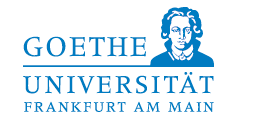 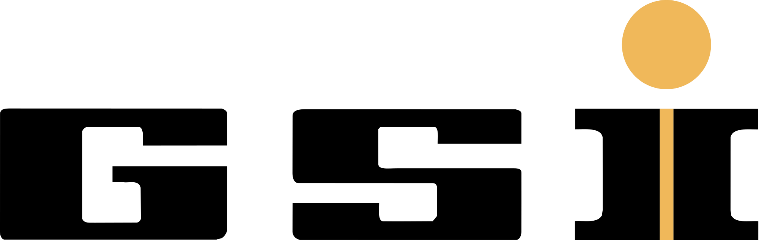 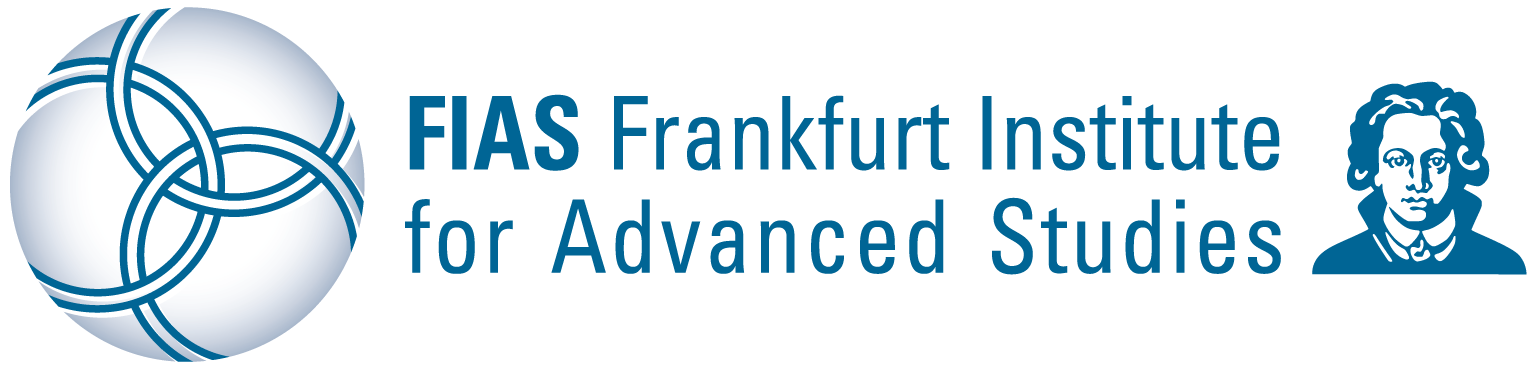 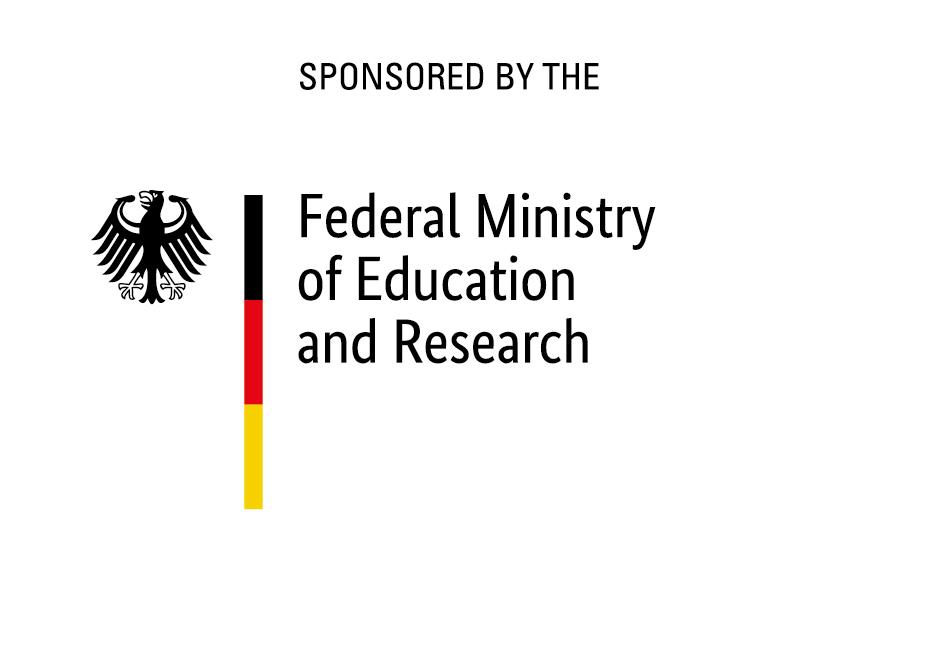 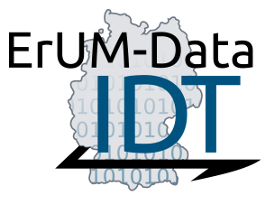 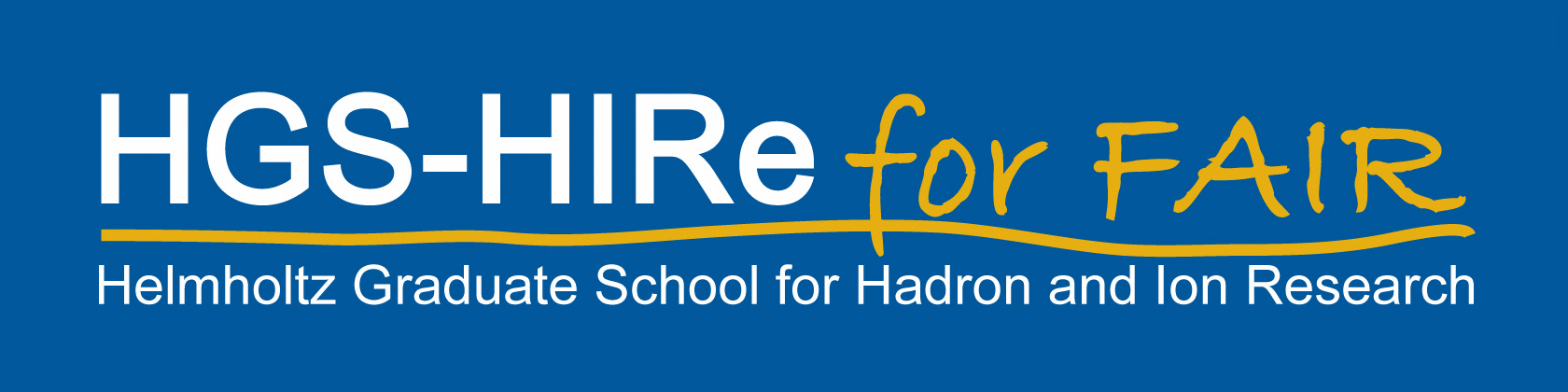 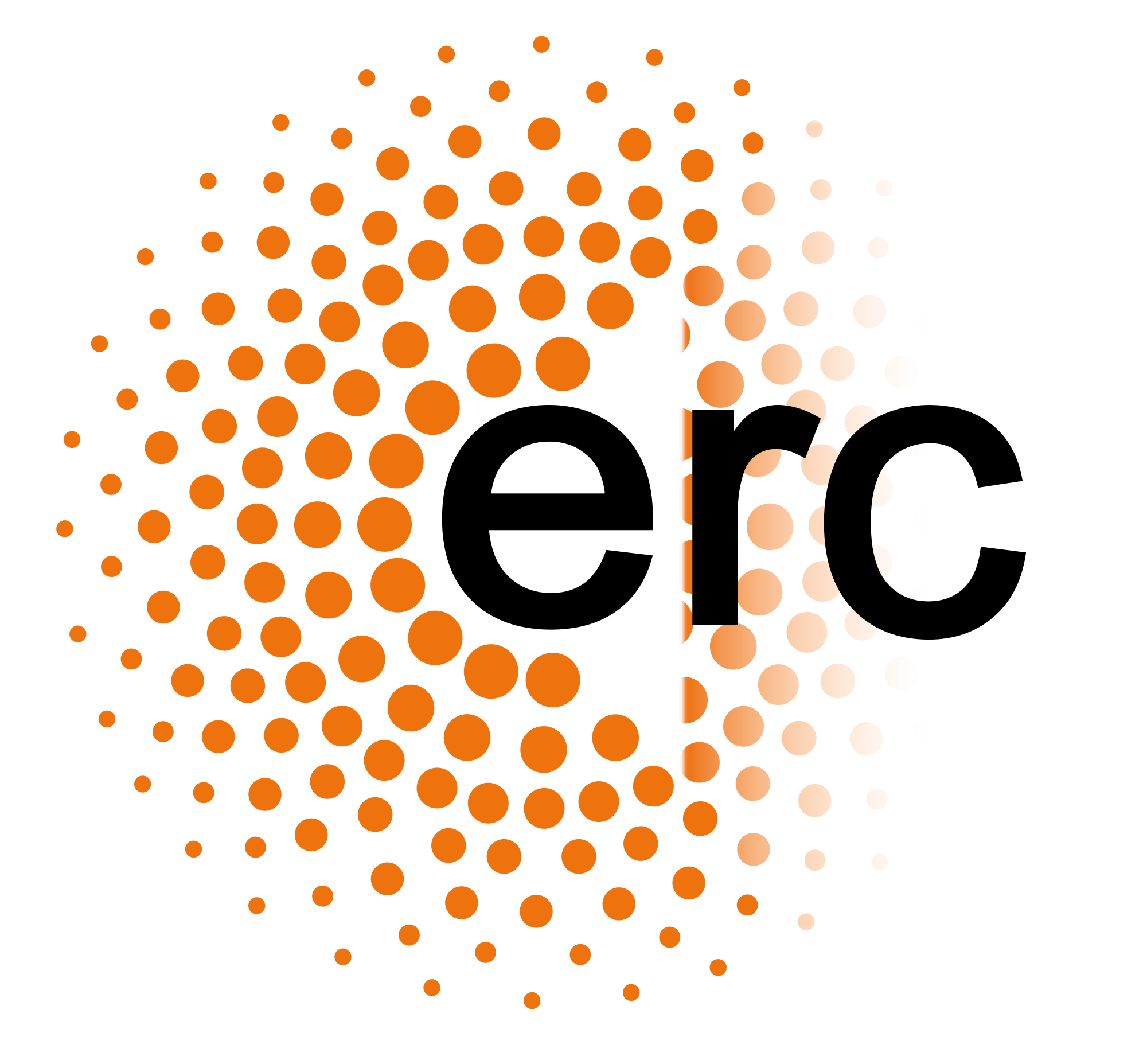 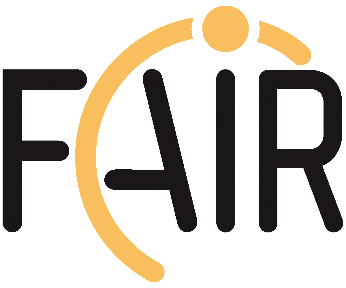 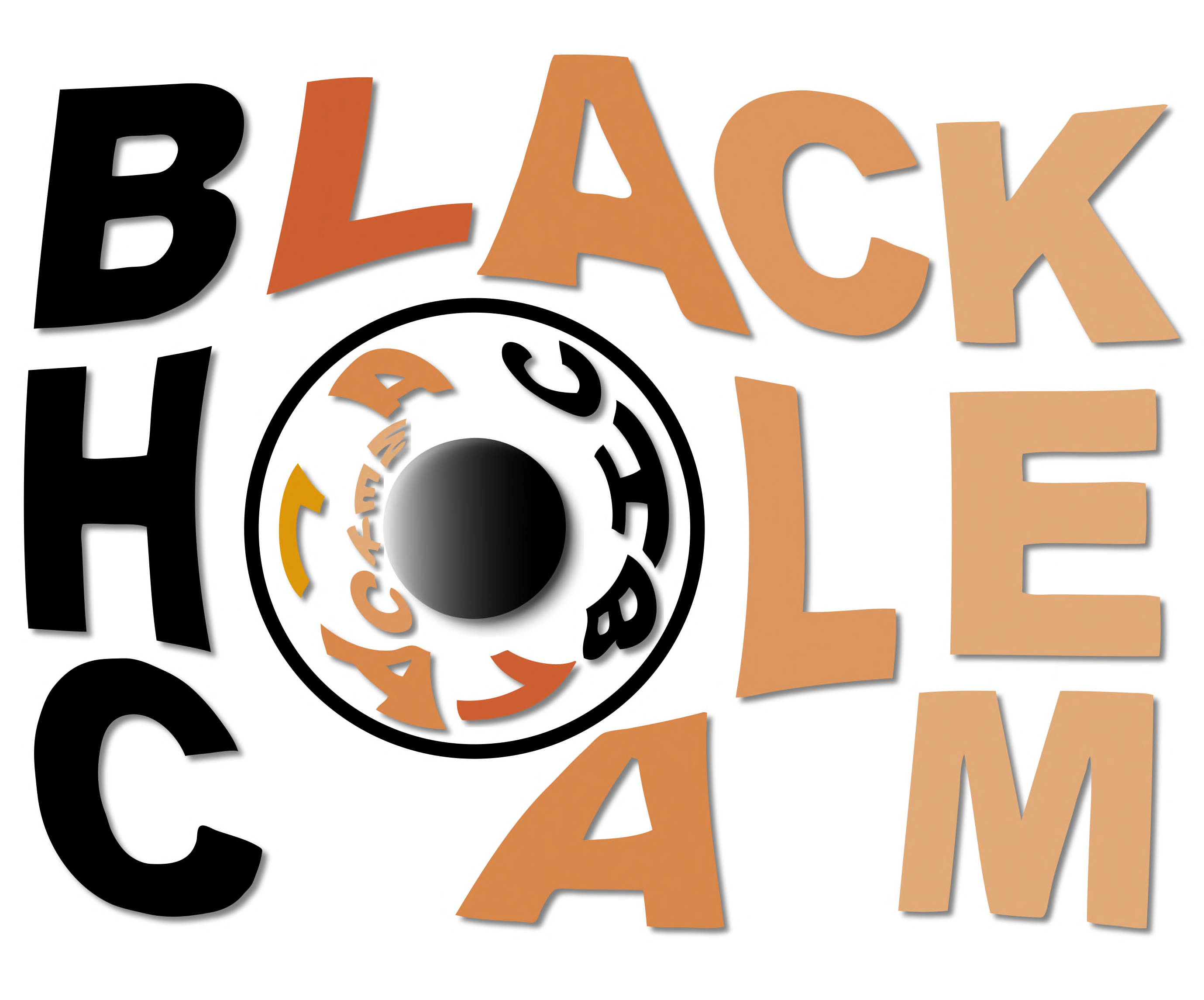 1
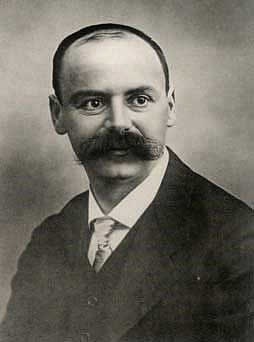 Matter, Gravity and Neutron Stars
1915 A. Einstein, born in Ulm, published GR: 
Gravity governs the motion of masses 
and light by curving spacetime. 

1915 Karl Schwarzschild, 
born1873 in Frankfurt am Main, 
found the static point source solution of the theory of GR: BHs !
1916 K.S.’ last article: “Neutron Star” solution of GR: NS !
SchwarzSchild died in WW I just after publishing these articles.. 

SchwarzSchild’s solutions of GR: black holes & neutron stars
Add Einstein‘s Gravitational Waves  - we see a whole new Universe!
2
Neutron Star, Quark Star, Black hole ?
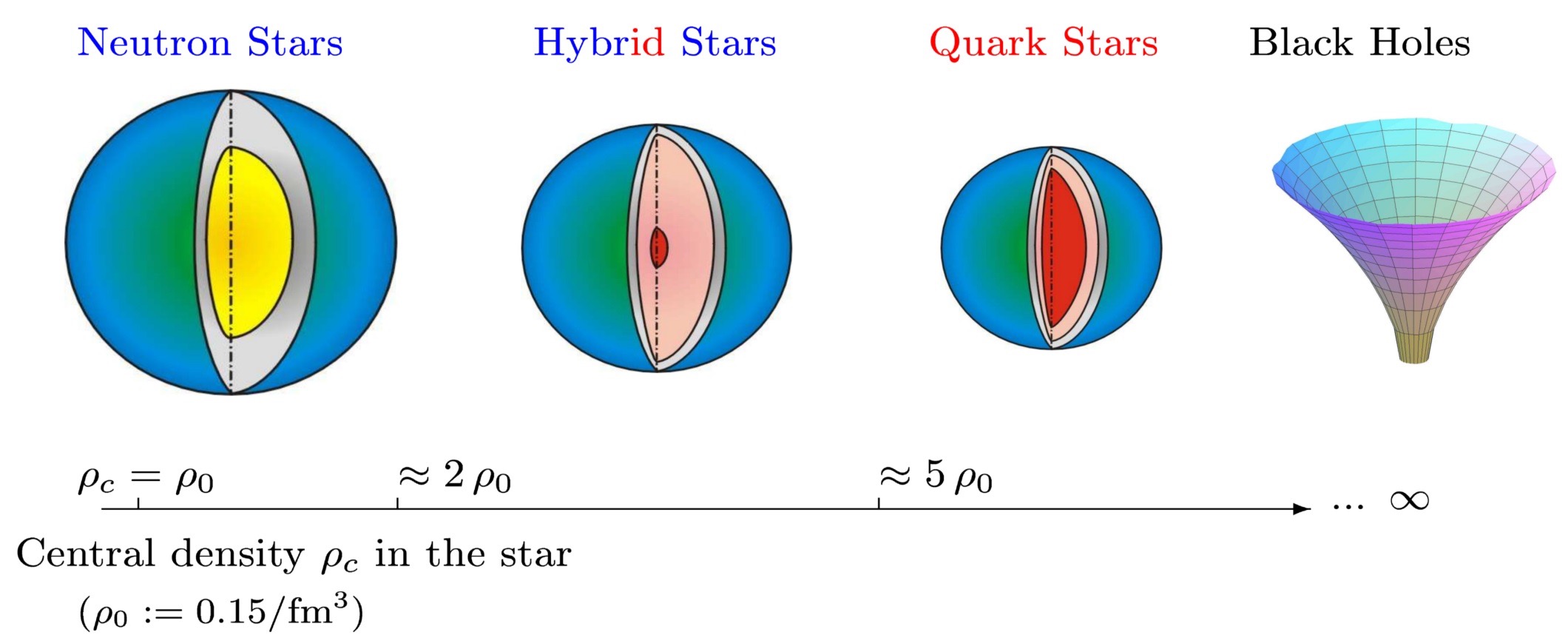 3
Chiral Mean Field description of QCD matter
Chiral SU(3) parity-doublet quark-hadron mean-field model — unified phenomenological approach to model QCD thermodynamics at wide range of scales;
𝝁B=0 lattice QCD data is used to constrain parameters of model’s quark sector;
Nuclear liquid-vapor phase transition gives strong signals in fluctuations even at 𝝁B=0;
Chiral symmetry restoration and transition to quark-dominated phase are at very high 𝝁B and/or T;
Model produces neutron stars in agreement with modern constraints;
Model’s EoS can be used as an input for both finite T and T=0 neutron star physics
… as well as for hydro simulations of heavy ions collisions.
Stefan Schramm: “That is most of what is known about QCD phenomenology”
4
Stefan-Boltzmann limit μB=0  HotQCD, 1407.6387
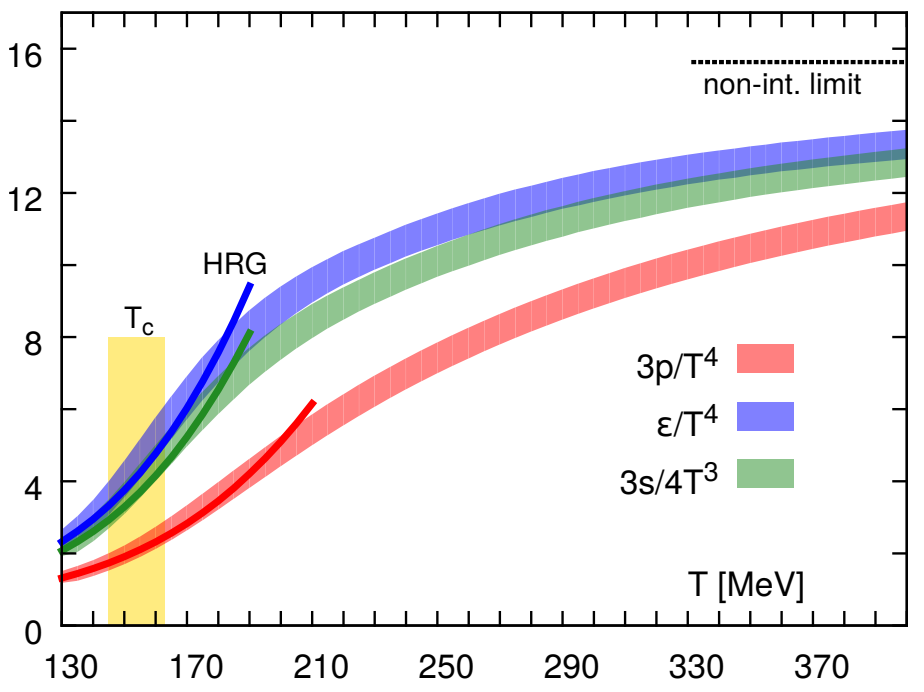 QCD phenomenology for the EoS
Stefan-Boltzmann limit T=0
A. Kurkela, P. Romatschke,
 A. Vuorinen,  0912.1856
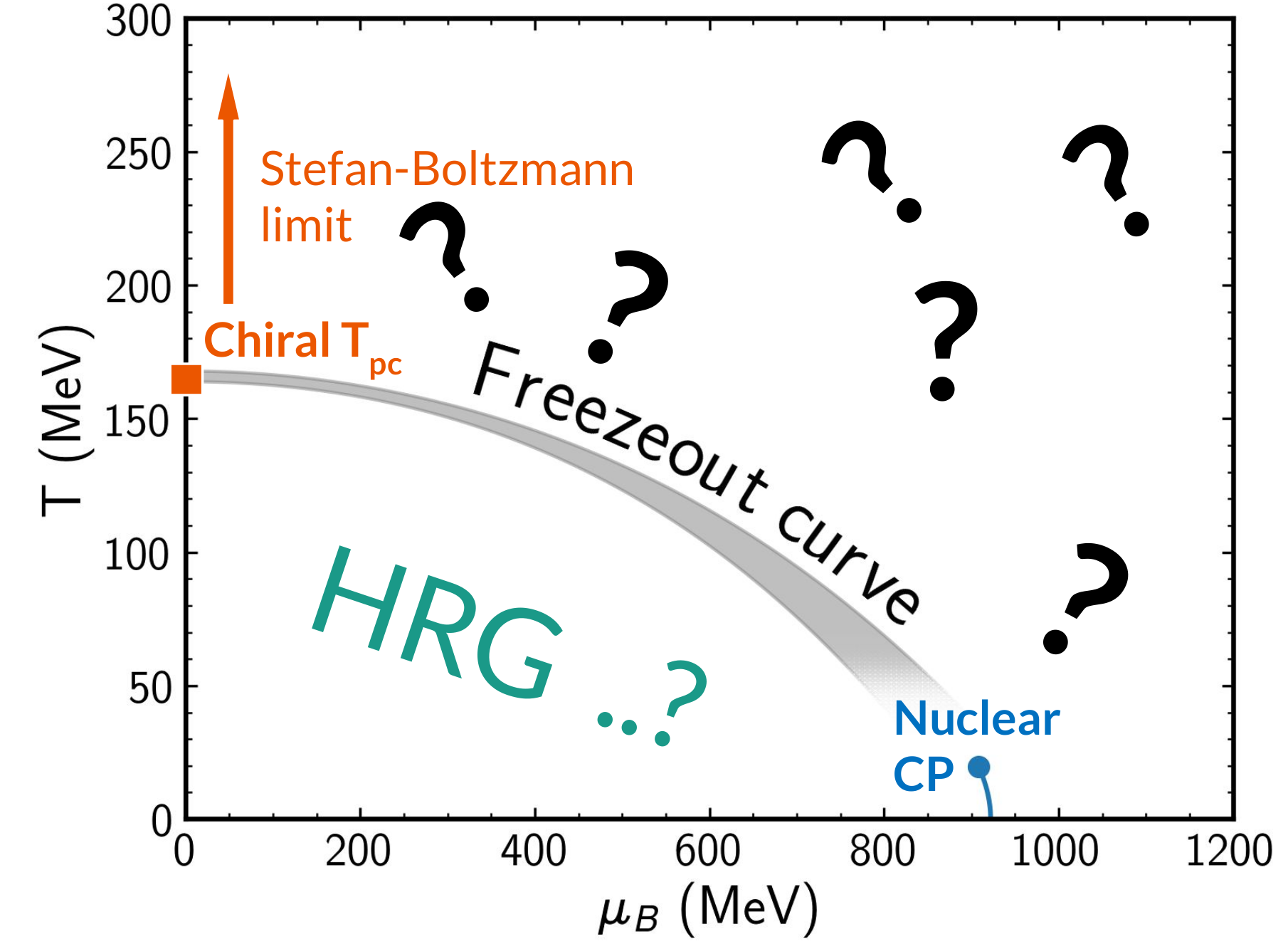 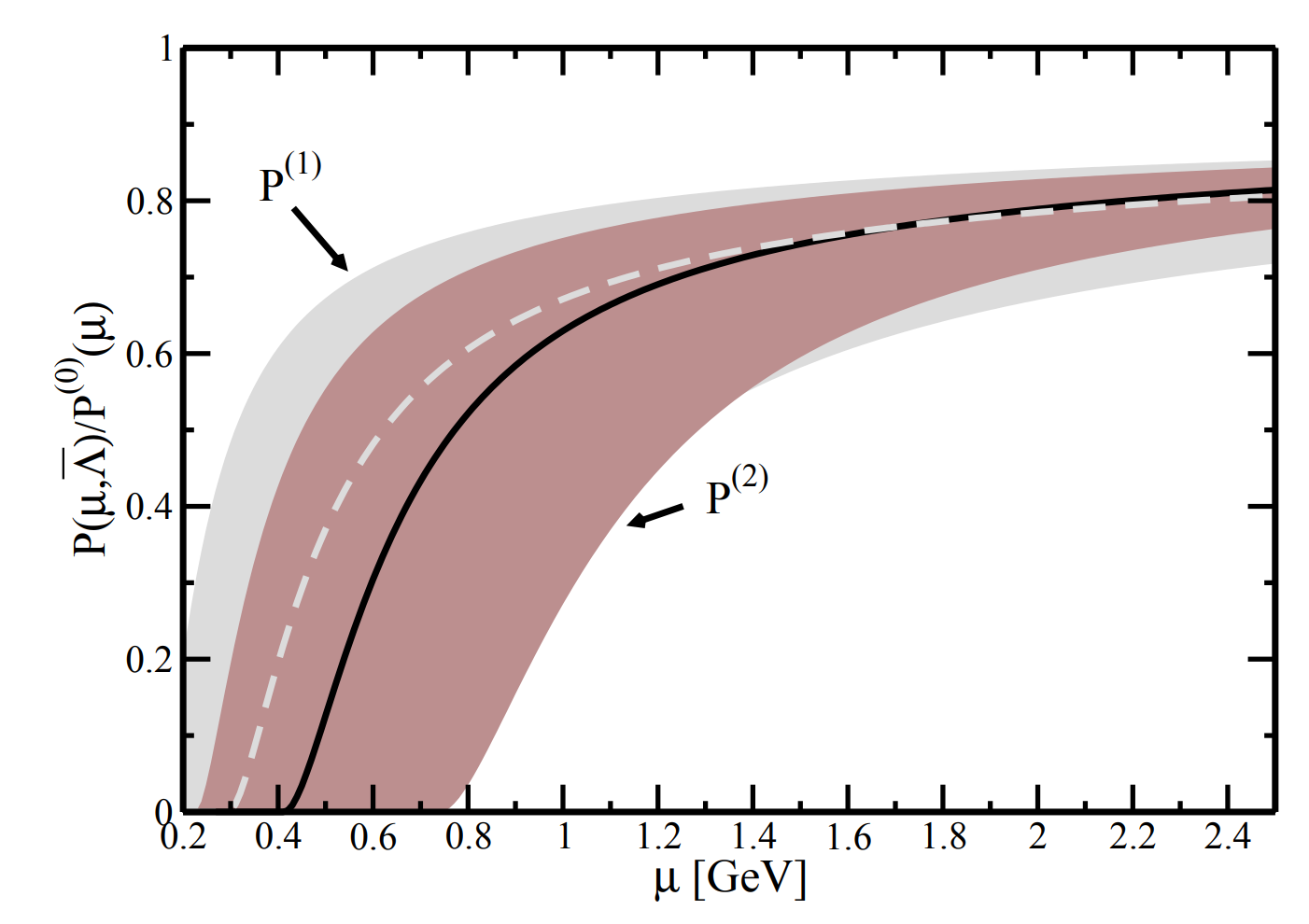 Parity doubling G. Aarts et al., 1710.08294
Nuclear matter properties
 J. Pochodzalla et al., Phys.Rev.Lett. 75 (1995) 
 V. Vovchenko et al., 1506.05763
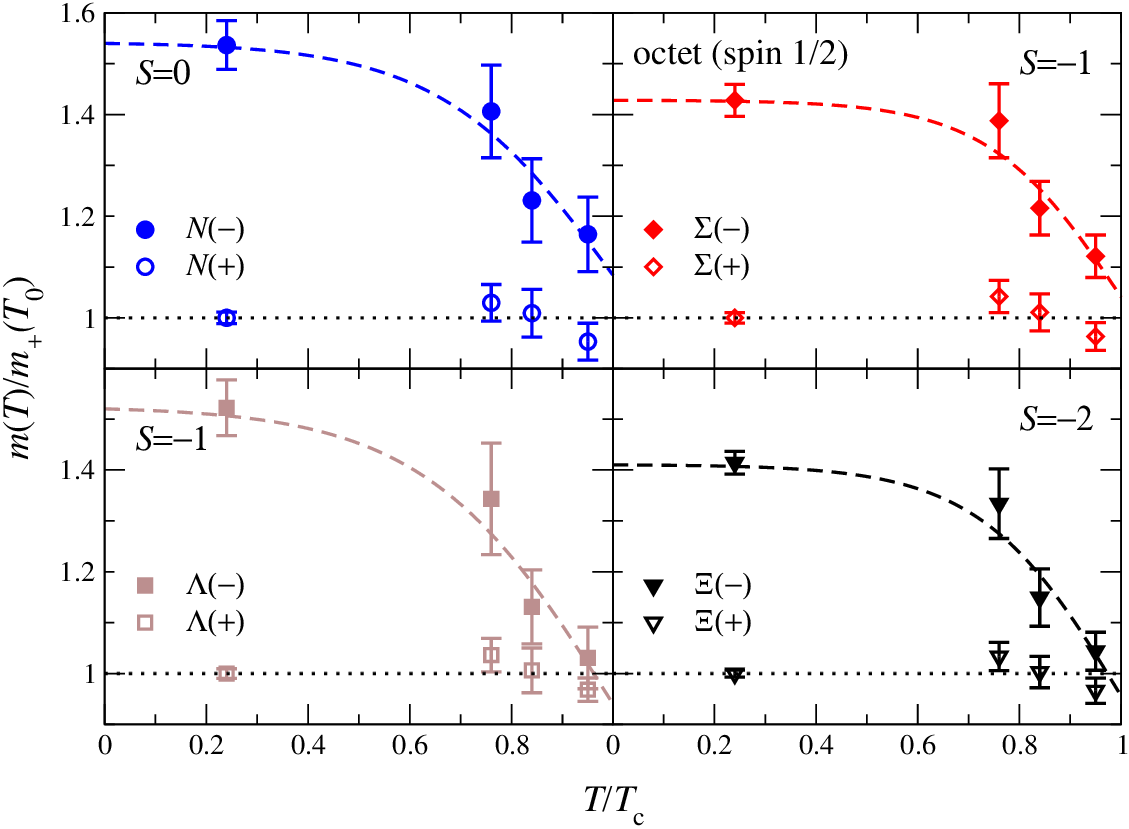 Hadron Resonance Gas
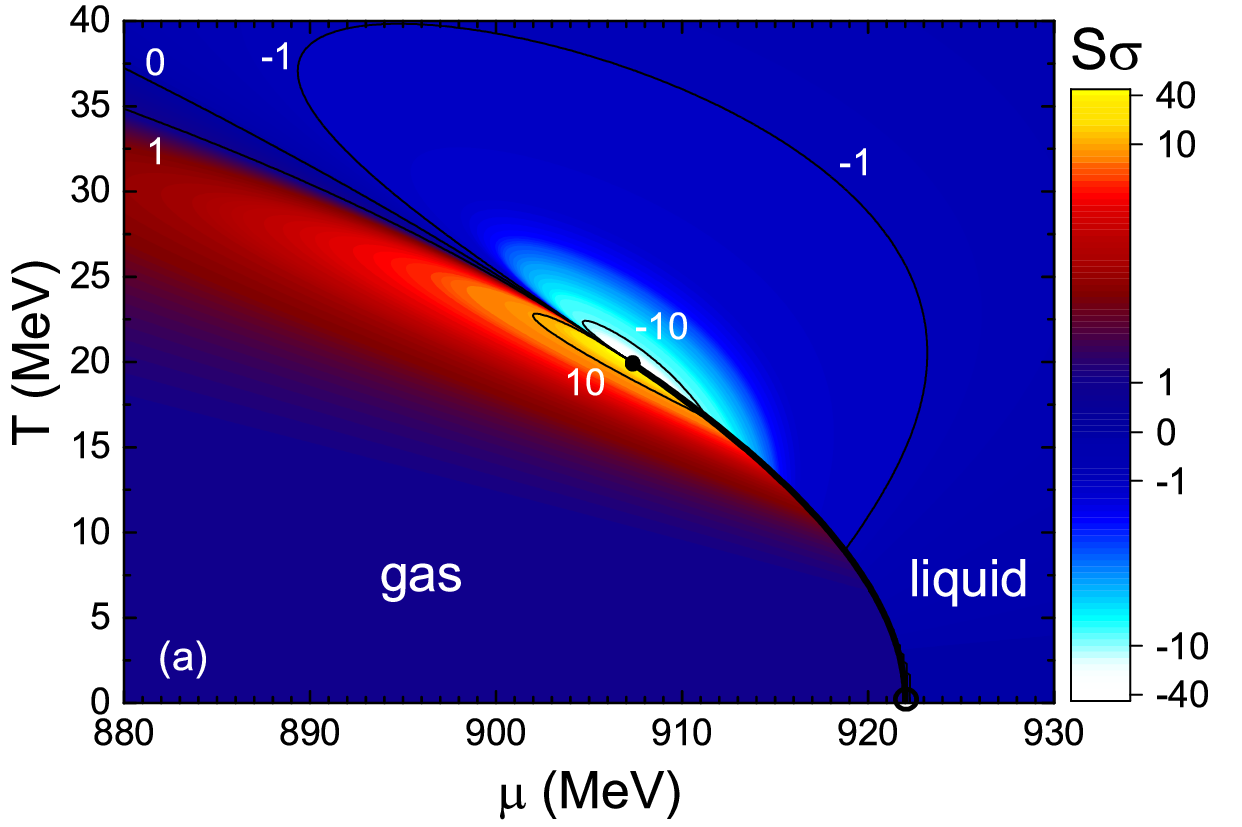 Vovchenko,
Gorenstein,
Stoecker, 
1609.03975
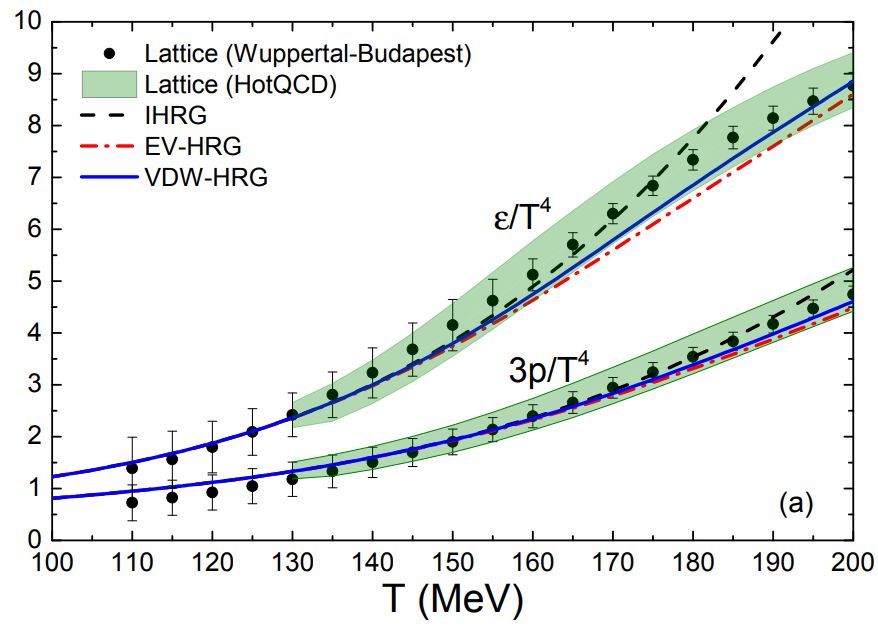 5
Including Quarks: Stefan-Boltzmann limit for QCD matter
We include quarks within PNJL inspired approach (Fukushima, hep-ph/0310121):
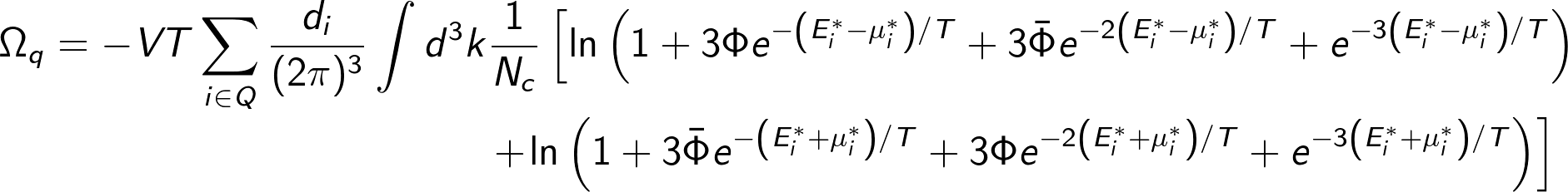 Polyakov loop Φ — is assumed as deconfinement order parameter:
                             Φ=0 — no quarks, Φ=1 — free quarks.
Effective masses of the quarks are generated by chiral fields σ and 𝜻:
Polyakov loop Φ is controlled by the potential U(Φ):
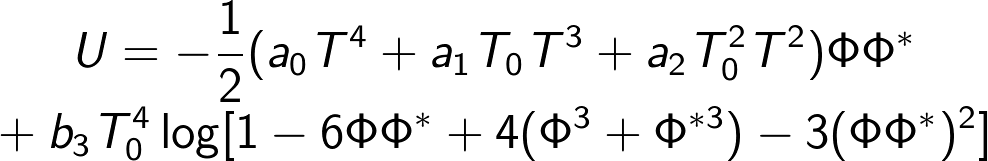 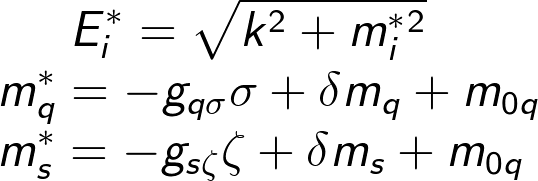 Fukushima, hep-ph/0310121
Roessner, Ratti, Weise, hep-ph/0609281
6
SU(3)f octet and parity doubling: nuclear matter and lattice
We include all states of the SU(3)f baryon octet:
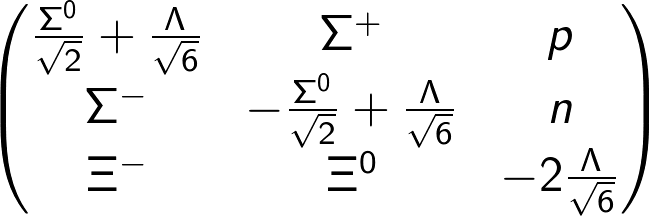 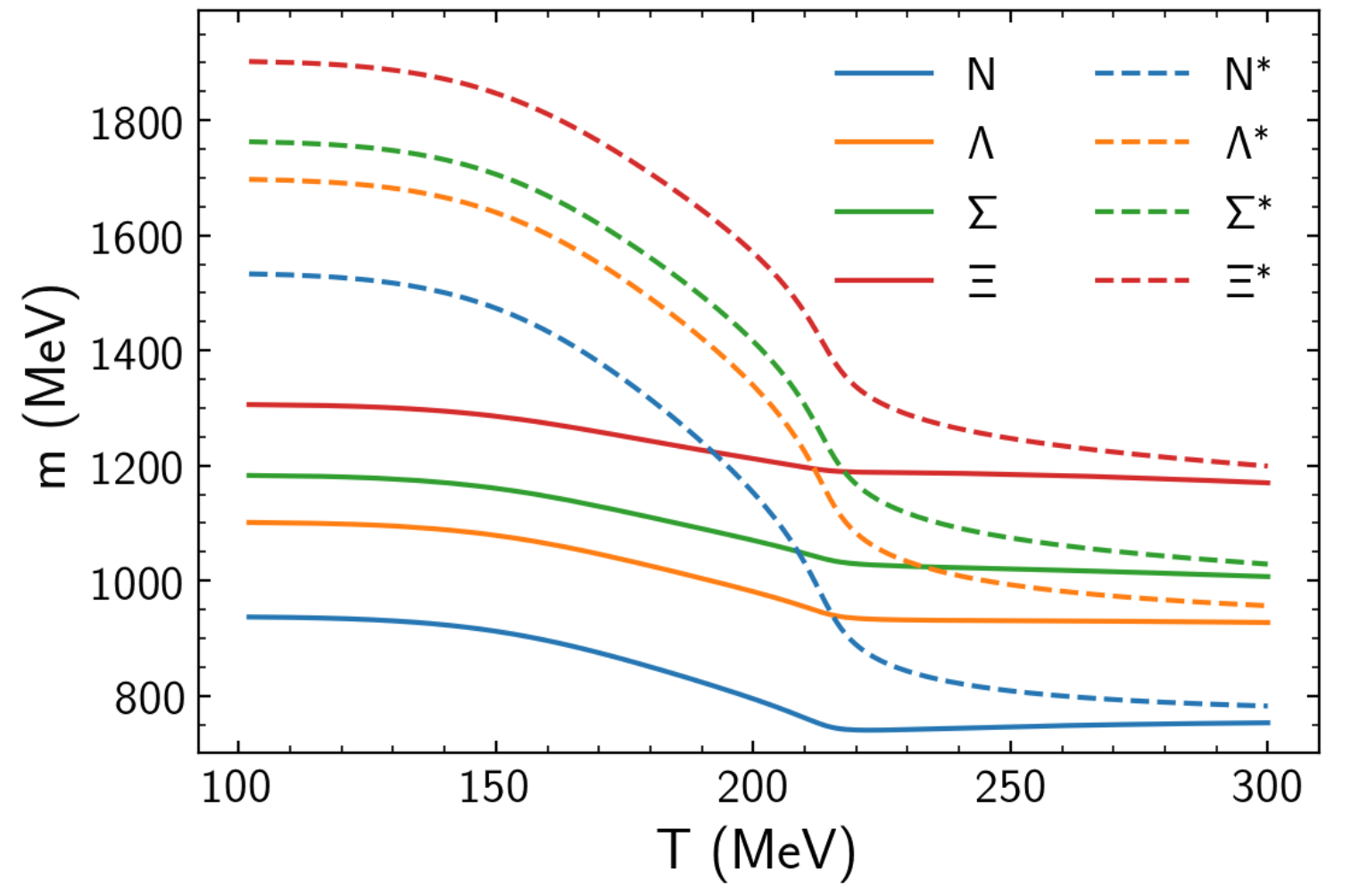 together with their parity partners (G. Aarts et al., 1710.08294), i.e. states with the same quantum numbers but opposite parity. Those interact within SU(3)f σ model:
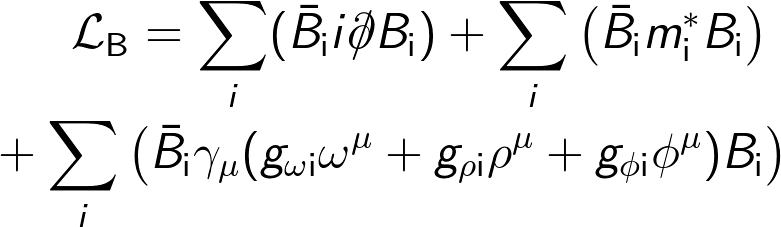 with effective masses generated by chiral fields σ and 𝜻:


‘+’ stands for positive and ‘−’ for negative parity states
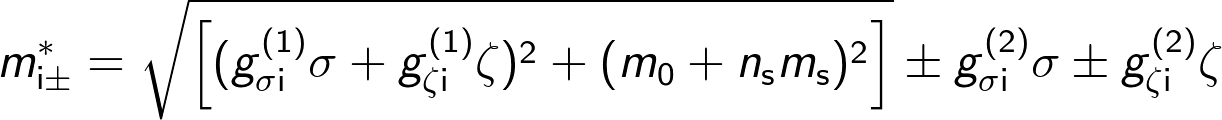 7
Chiral SU(3)f parity-doublet Polyakov-loop quark-hadron model
Chiral — chiral symmetry restoration among parity partners and in the quark sector, chiral field is a proxy interaction between quarks and hadrons
SU(3) — 3-flavor (u, d, s) chiral Lagrangian: respective baryon octet interacts through mesonic fields. Realization of σ-ω model.
P. Papazoglou et al., nucl-th/9706024
parity-doublet — parity doubling among the baryon octet
C. E. Detar and T. Kunihiro, Phys.Rev. D39 (1989)
T. Hatsuda and M. Prakash, Phys.Lett. B224 (1989)
G. Aarts et al., 1703.09246 and 1812.07393
quark-hadron — realization of the deconfinement, PNJL-like
K. Fukushima, hep-ph/0310121
C. Ratti, M.A. Thaler, W. Weise, hep-ph/0506234
J. Steinheimer, S. Schramm, H. Stoecker, 1009.5239
A single framework for QCD thermodynamics, simultaneously satisfies constraints from lattice QCD and known nuclear matter properties, as well as neutron star observations.
8
Meson EV size
The hadron repulsion strength has the following hierarchy non-strange baryons ￫ non-strange mesons ￫ strange hadrons









vB= 1 fm3 , vM=½ fm3, vBS=vMS= ¼ fm3, provides a description for most correlators.
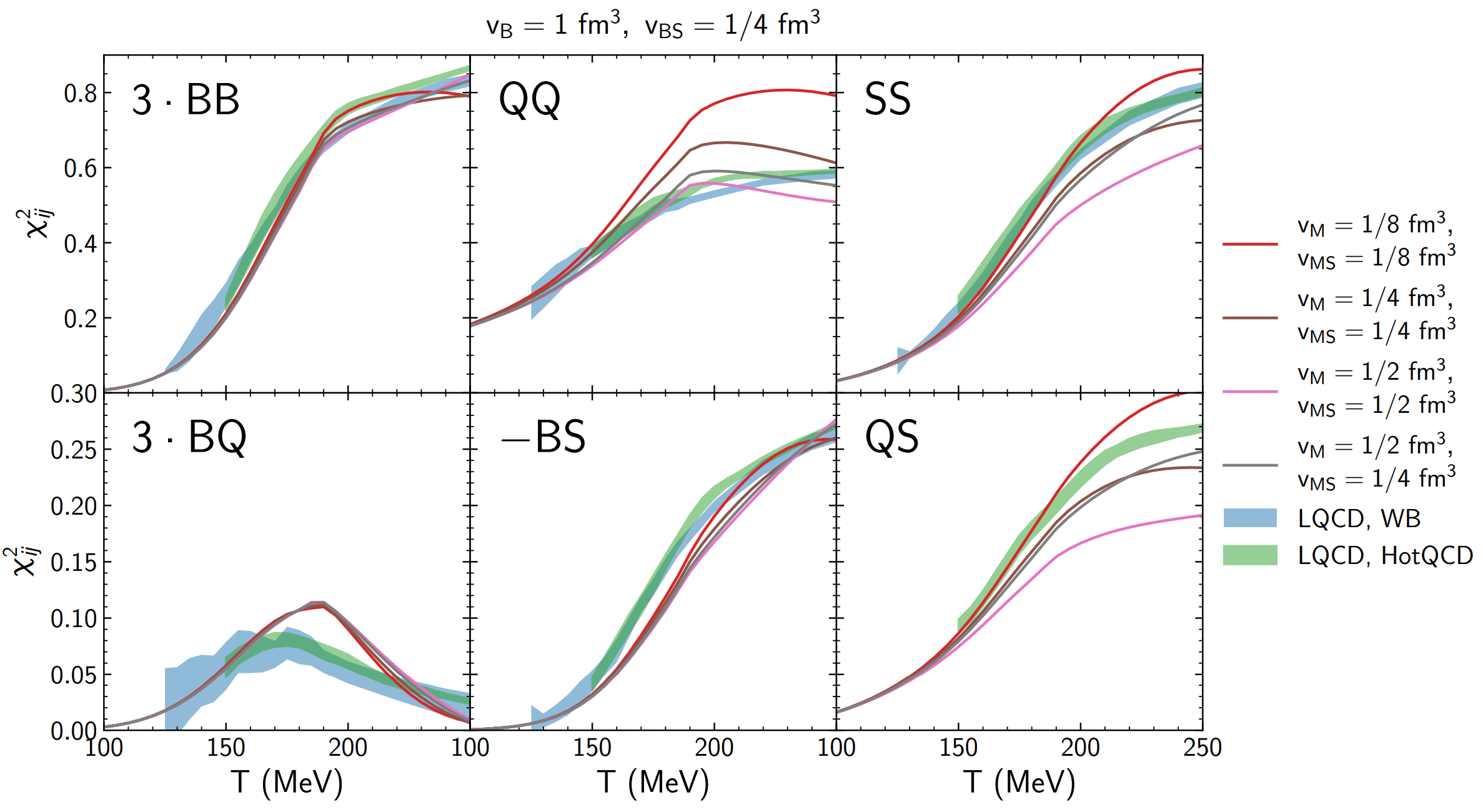 9
Comparison with pQCD data for cold quark matter
CMF gives reasonable description for vBS=¼ fm3.

For smaller values — too many degrees of freedom appear, overshooting of PQCD results.

Then at high muB hadrons are suppressed and SB limit is slowly approached.
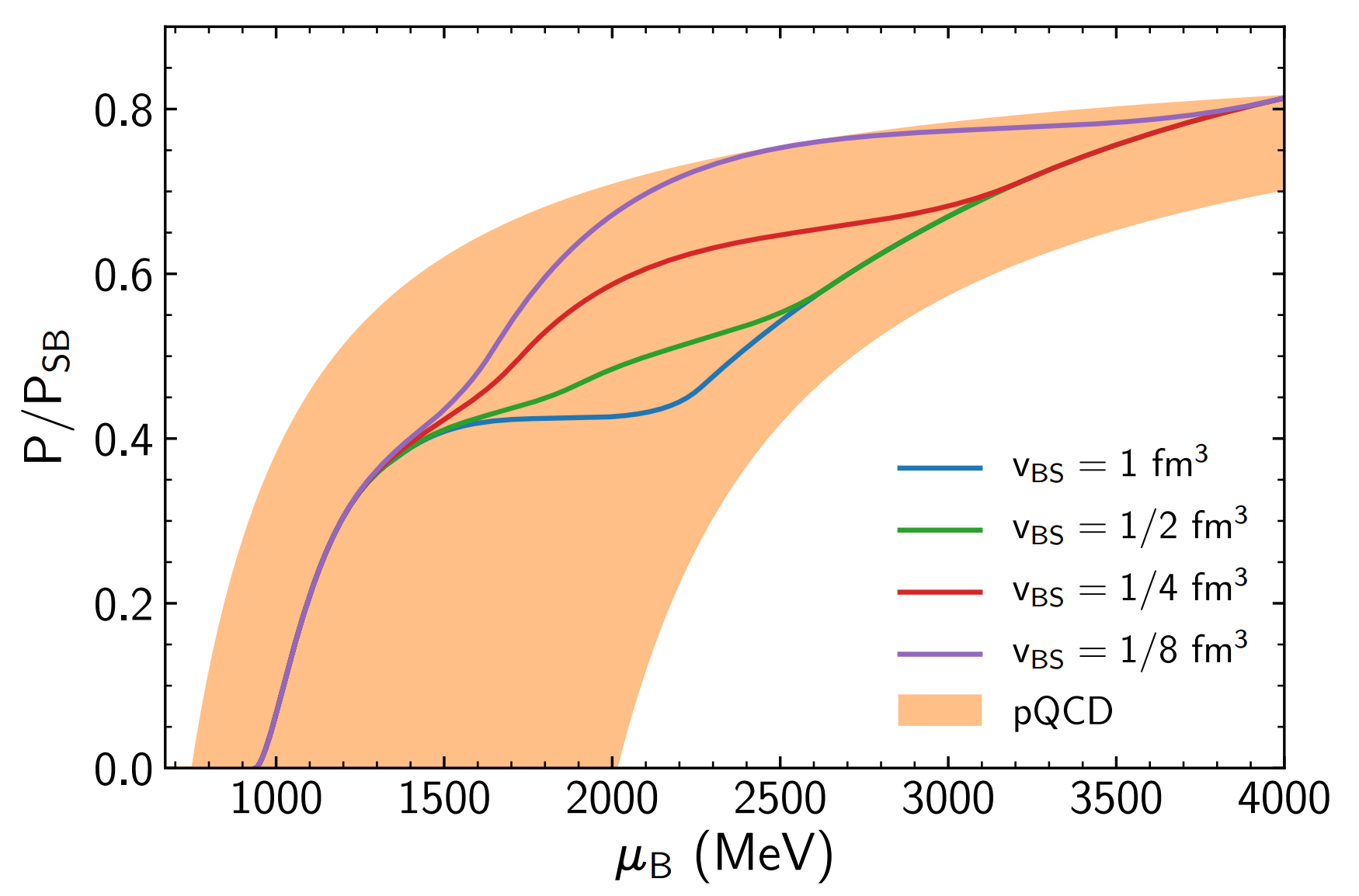 PQCD data from:
A. Kurkela, P. Romatschke, and A. Vuorinen, 
Phys. Rev. D 81, 105021 (2010)
10
Application to neutron stars
The model can be easily employed for the description of neutron star matter at T=0 in beta-equilibrium without any changes to the parameters. The EoS then can be used as an input to model neutron stars by solving Tolman–Oppenheimer–Volkoff equation:




Additional input is needed to model star’s crust — Nuclear Statistical Equilibrium (Baym, Pethick, Sutherland,1971, Astrophys. J. , 170,299.)
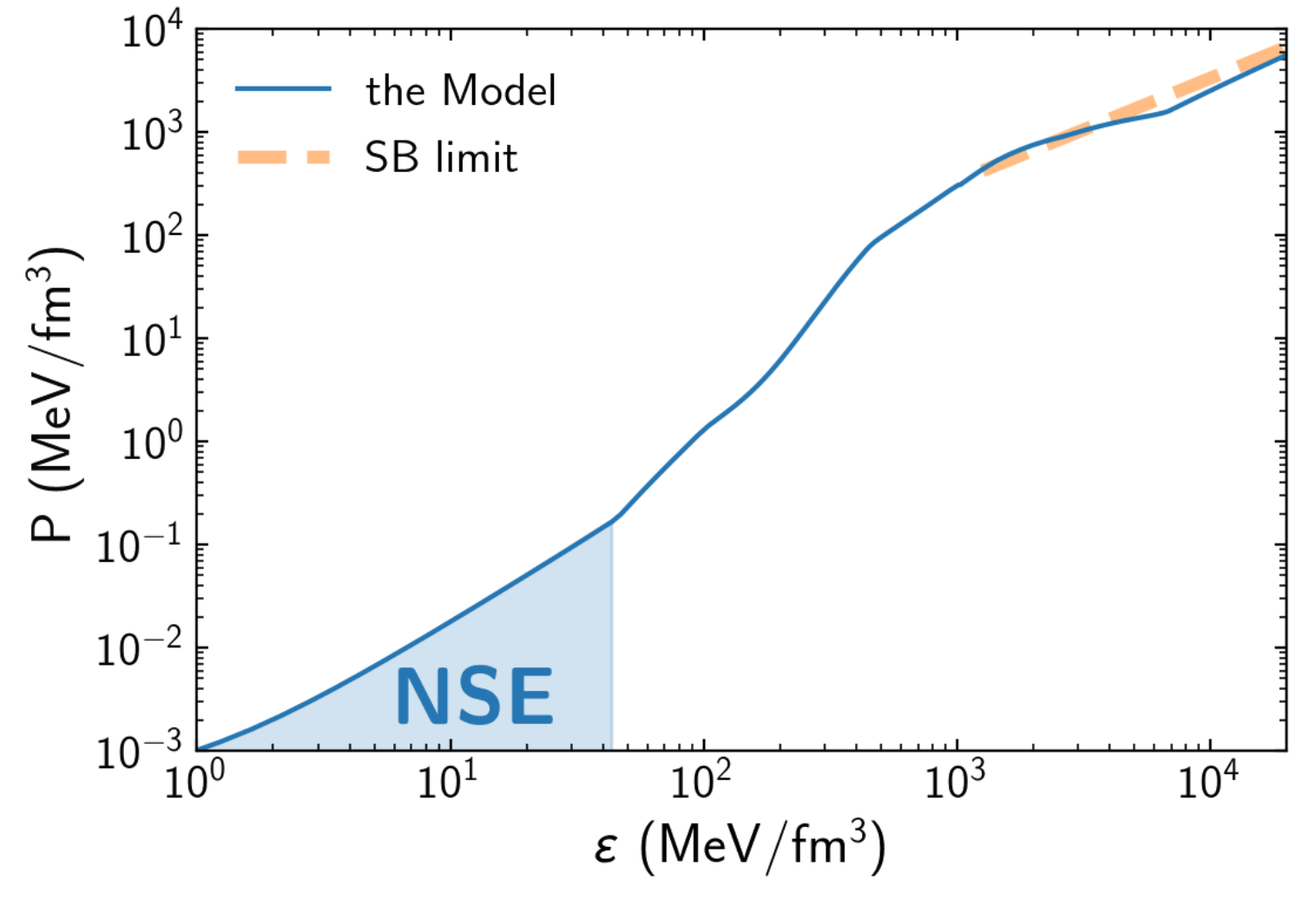 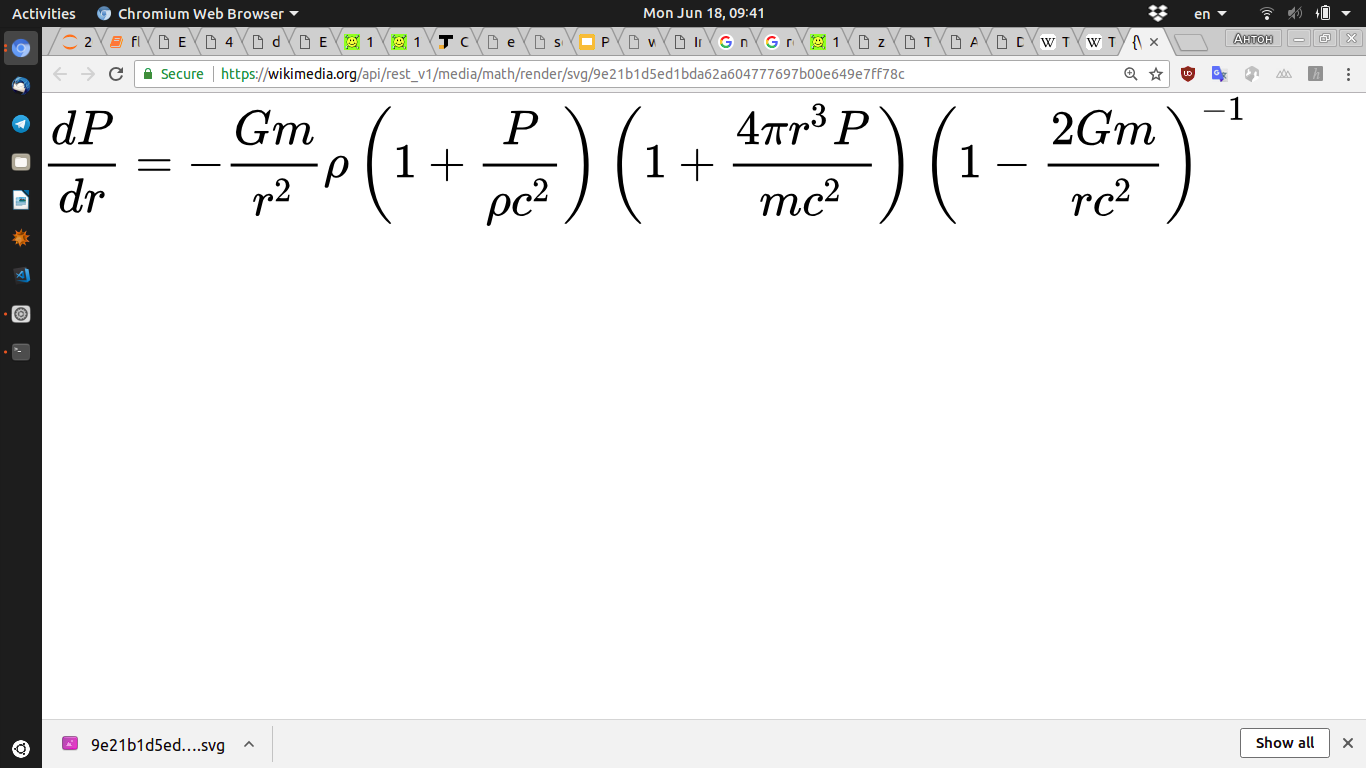 The model approaches Stefan-Boltzmann limit at high energy densities.
11
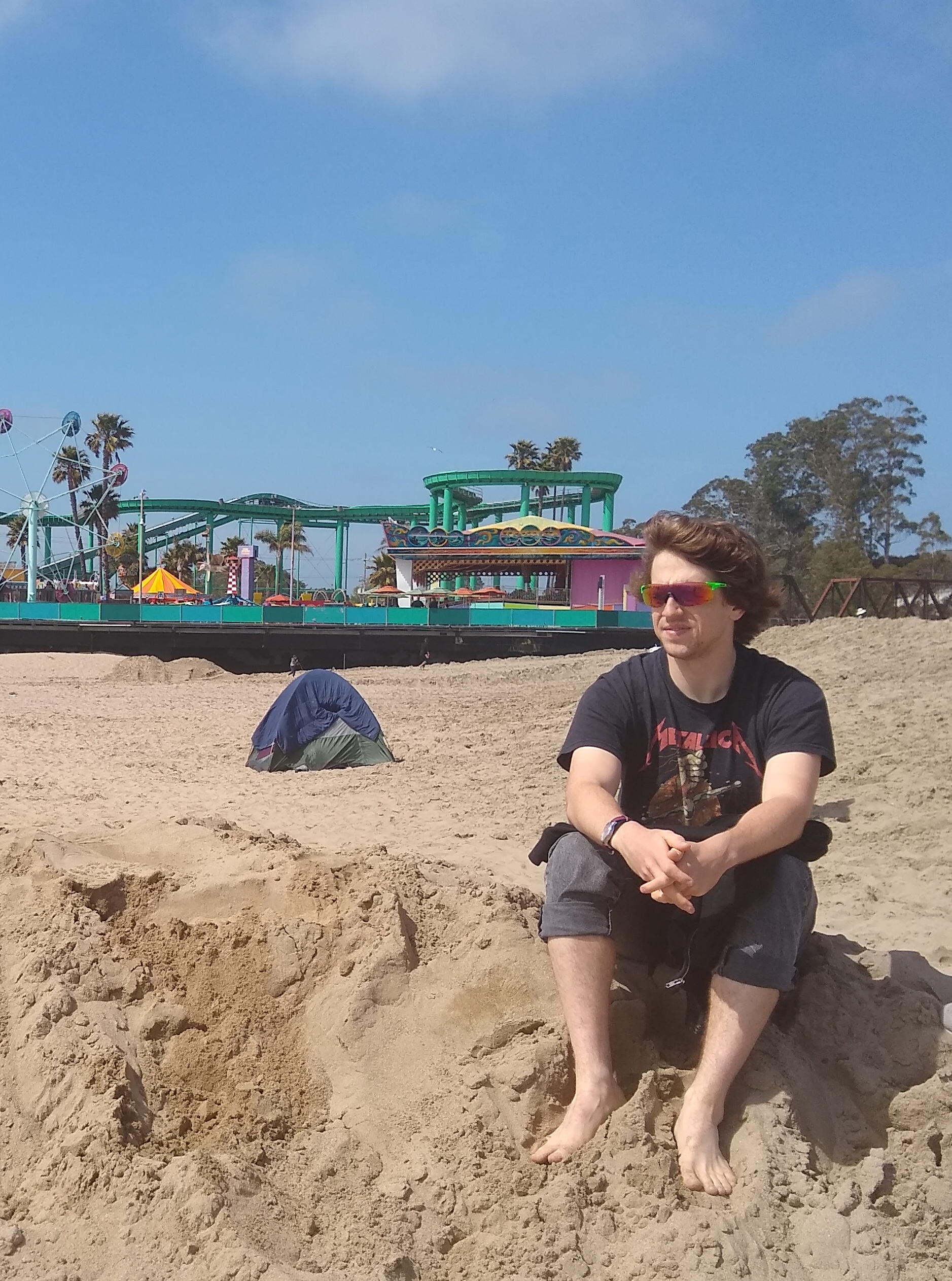 Neutron Star Masses-RadiusAnton Motornenko
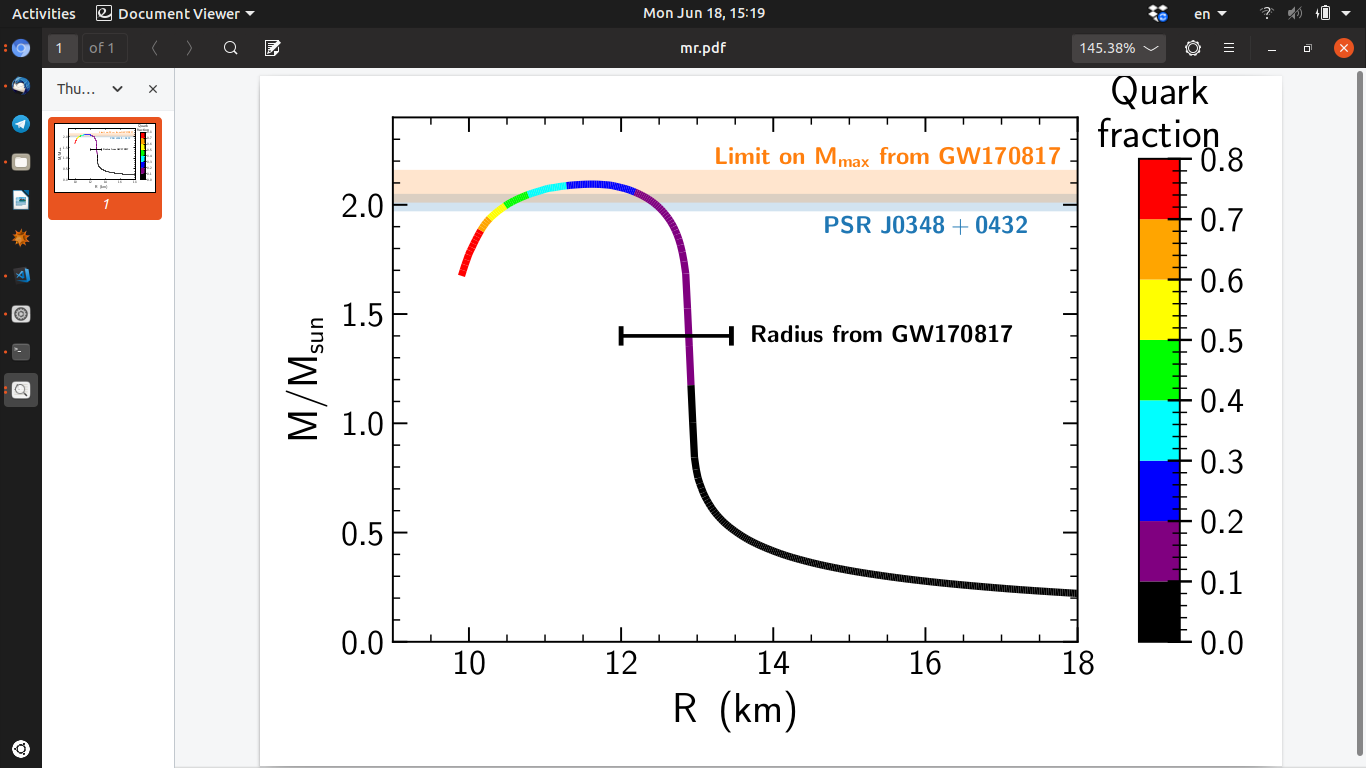 Features: 
Maximum NS-
mass  observed
=2.0xMsolar & <2.1xMsolar- limit of GW170817
Radii ~ 12-13km observed 

hybrid star’s rel.EoS at high 𝝁B must agree with lattice QCD data at low 𝝁B
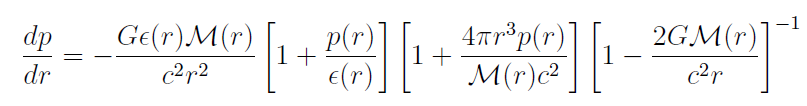 Anton Motornenko, Vovchenko, Steinheimer, Stefan Schramm, Stoecker 1809.02000, NPA (2019), QM’19 Wuhan
12
Equation of state at T=0: neutron stars
Equation of state for neutron stars:
T=0
Electric charge is zero
Leptons are included
No nuclear ground state
Chiral transition is at n≈4n0
Quark matter is at n≈23n0
Hyperons at T=0 are suppressed by hard-core repulsion (nevertheless are present at T ≠ 0)
Strange quarks are included
Particle yields normalized to baryon density:
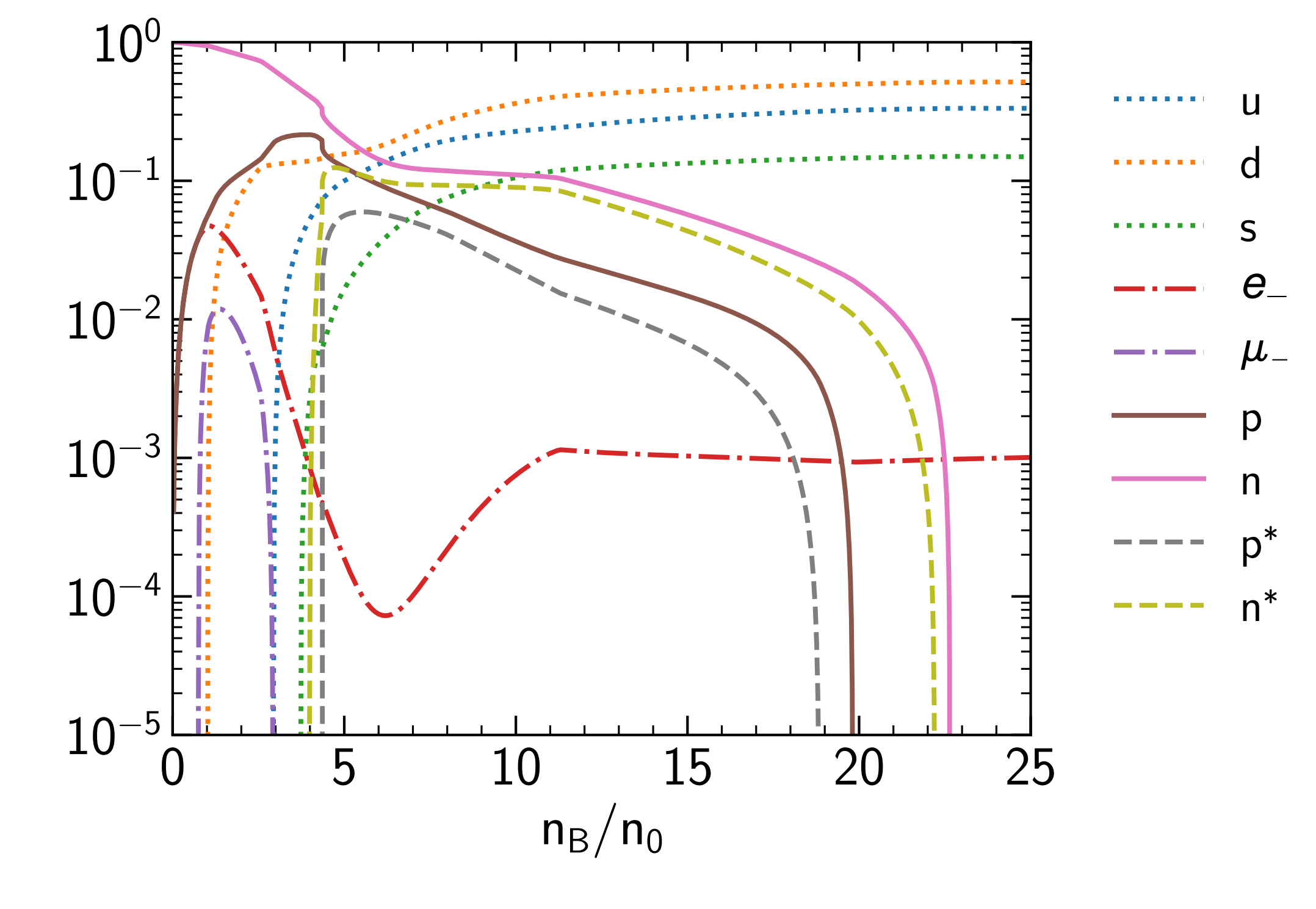 13
Neutron star tidal deformabilities
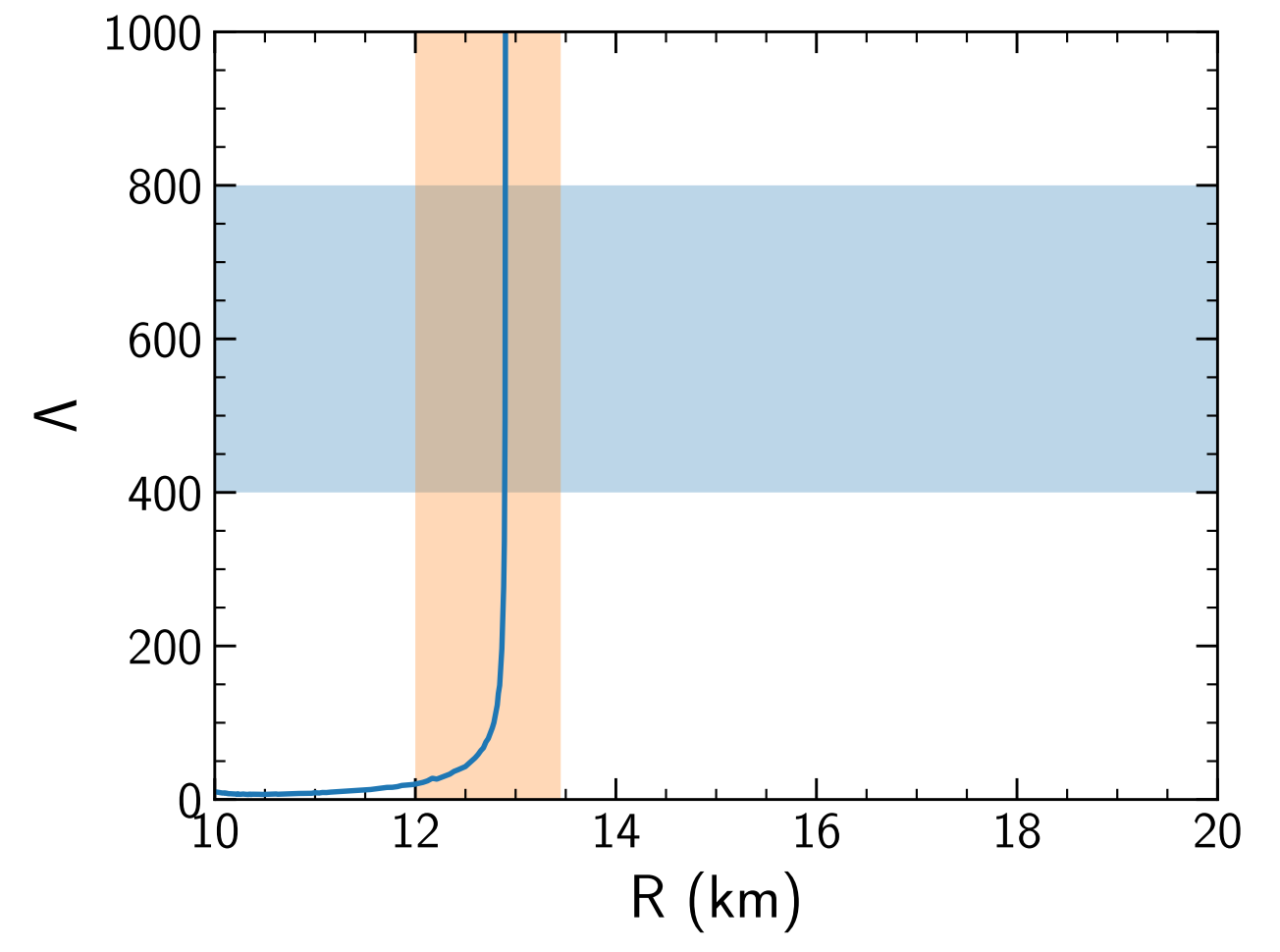 Tidal deformability — measures stars’ induced quadruple moment Qij as a response to the external tidal field     :


important EoS-dependent quantity for inspiral phase of binary neutron star system. Related to second Love number k2:


One presents the dimensionless tidal deformability Λ (mostly dependent on compactness M/R):
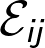 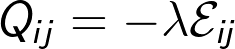 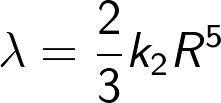 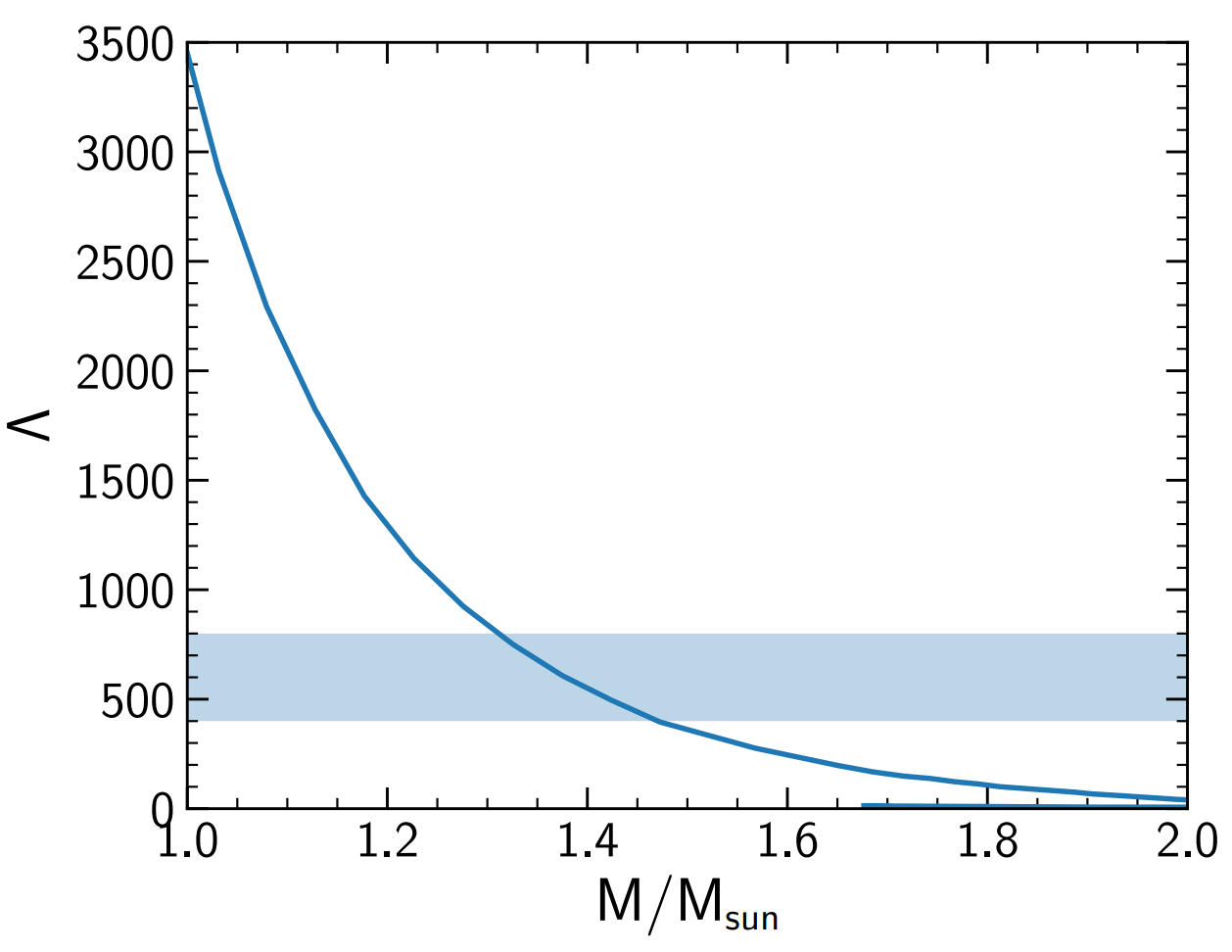 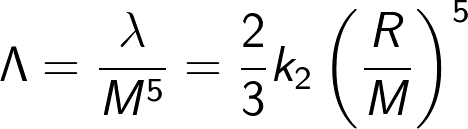 Bands — recent constraints for radius and tidal deformability of 1.4Msun star.
Most, Weih, Rezzolla,  Schaffner-Bielich., 1803.00549
Line — results on Λ using EoS obtained from the model.
14
Probing phase diagram by heavy ions collisions
Isentropes (S/A = const) illustrate hydrodynamical evolution of the central region in heavy ion collision.

Initial entropy per baryon S/A, was estimated by Taub adiabat (shock wave solution):
(A. H. Taub, Phys. Rev. 74, 328 (1948))






P0, ε0, and n0 correspond to the initial pressure, energy density, and baryon density in the local rest frame of each slab
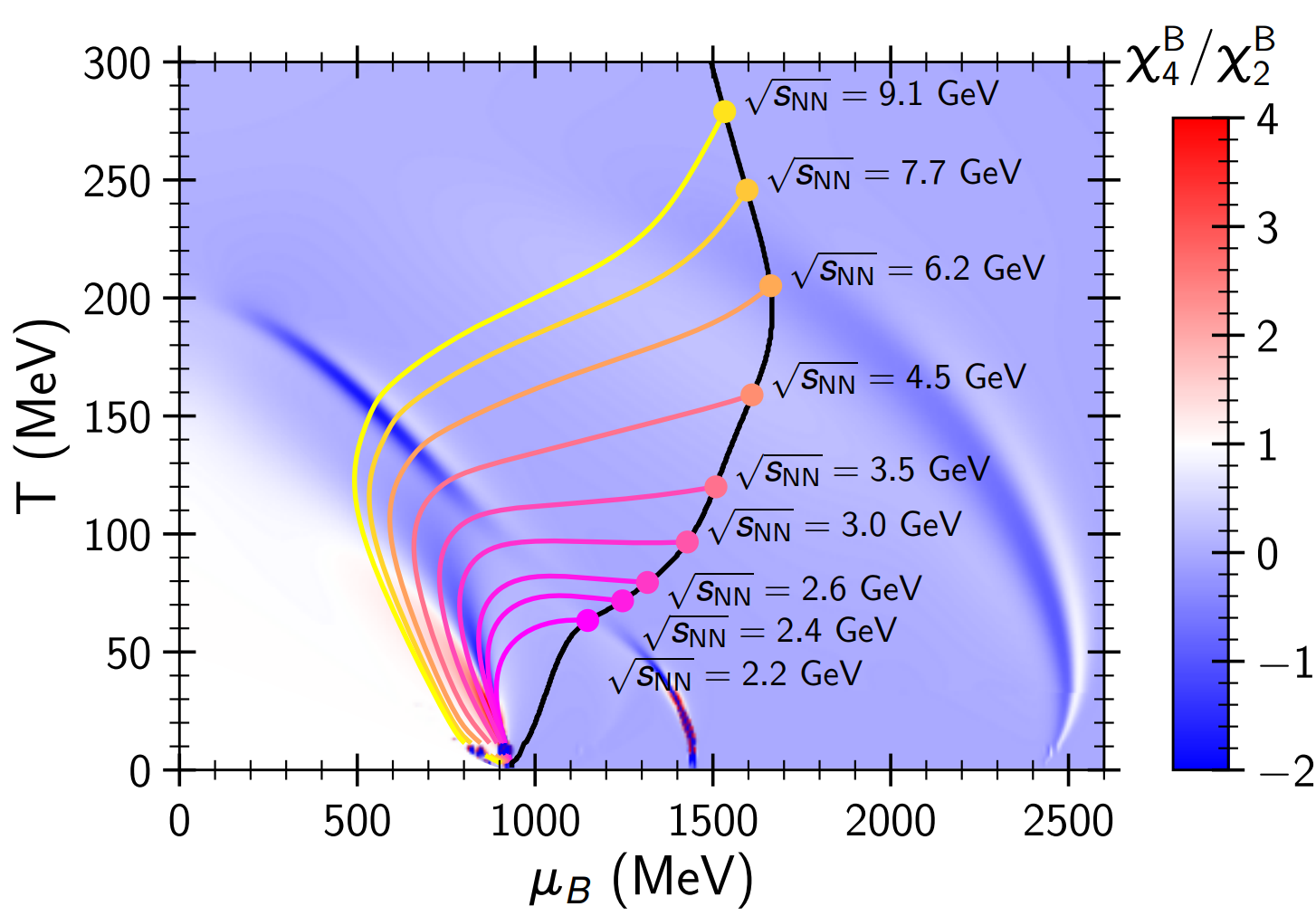 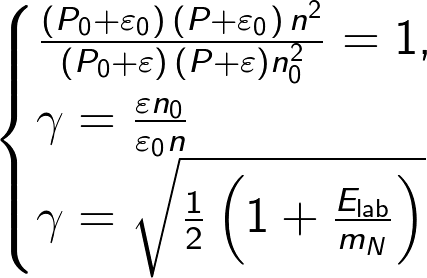 15
Neutron Star merger vs. heavy ion collisions:Baryon Densities and Temperatures
+ initialize by Relativistic Rankine Hugoniot Taub Adiabat with Relativistic CMF- EoS
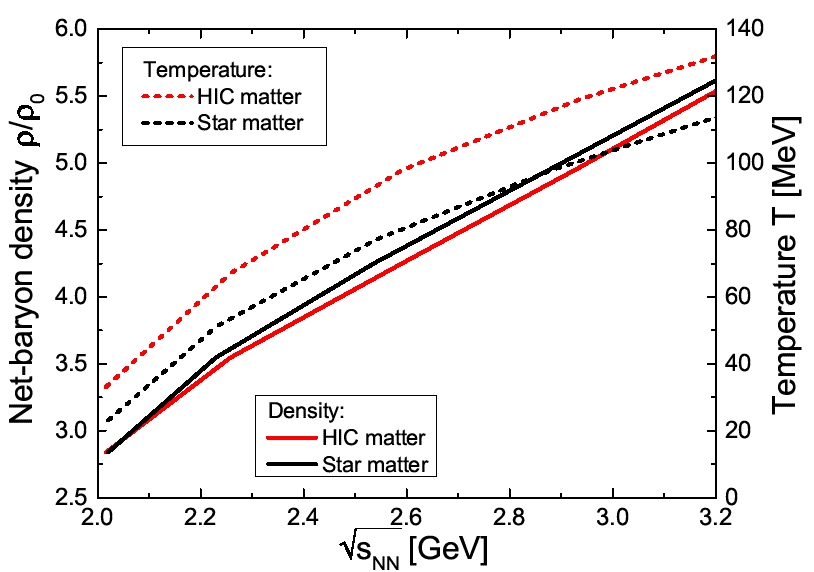 Compare central heavy ion collisions 
with head-on neutron star collisions:
Rankine Hugoniot Taub Adiabate
conserve baryon number and energy momentum current densities across shock front yields stationon.1+1D, hydrodynamical equation for n, p vs E:
E^2 -E_0^2=(p-p0)(E/n- E0/n0)
Temperature
Density
16
J. Steinheimer & A. Motornenko
Kurtosis and the phase diagram
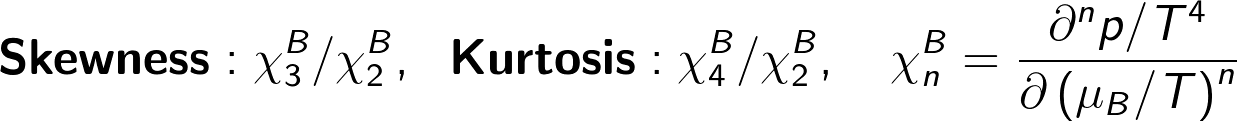 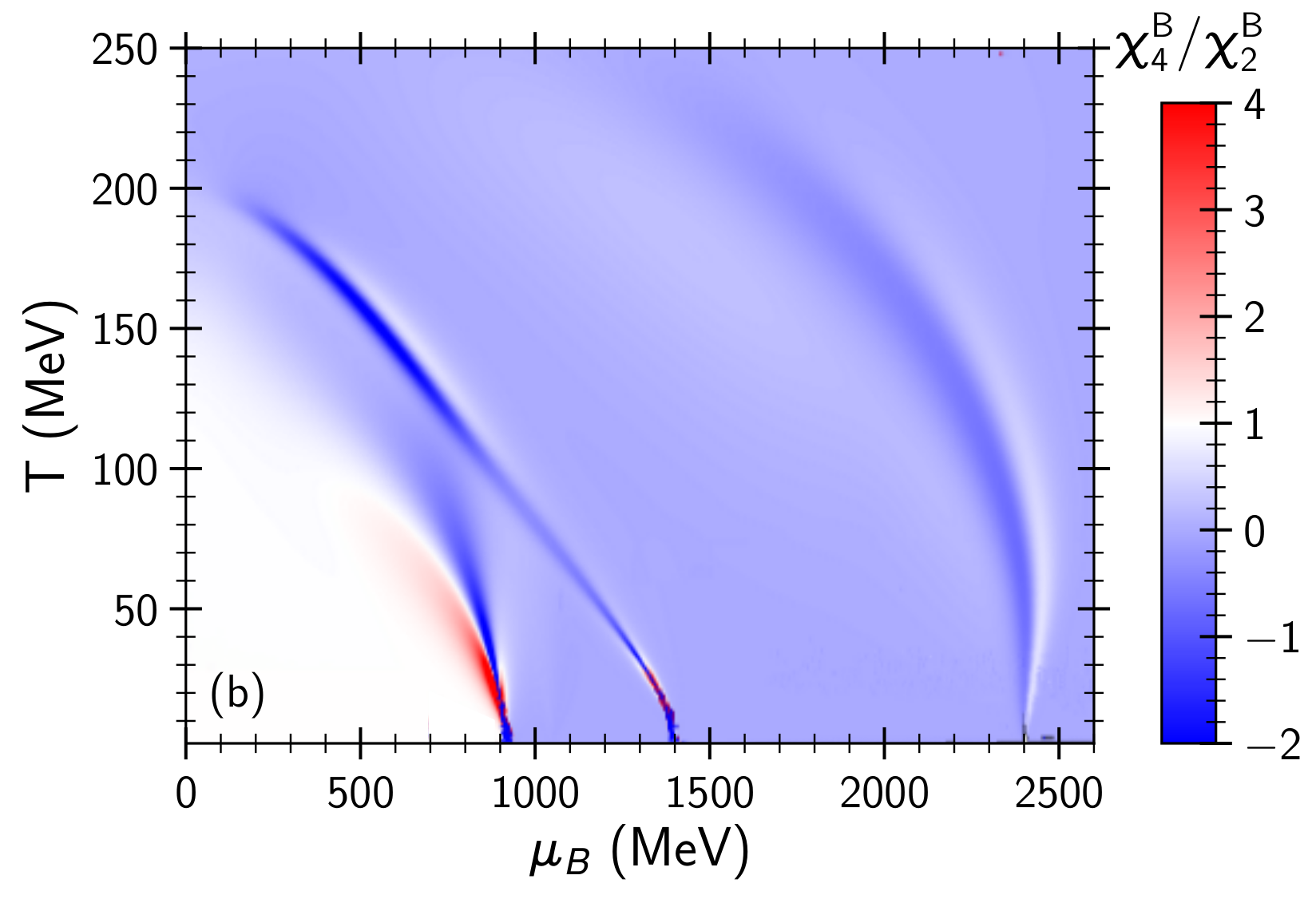 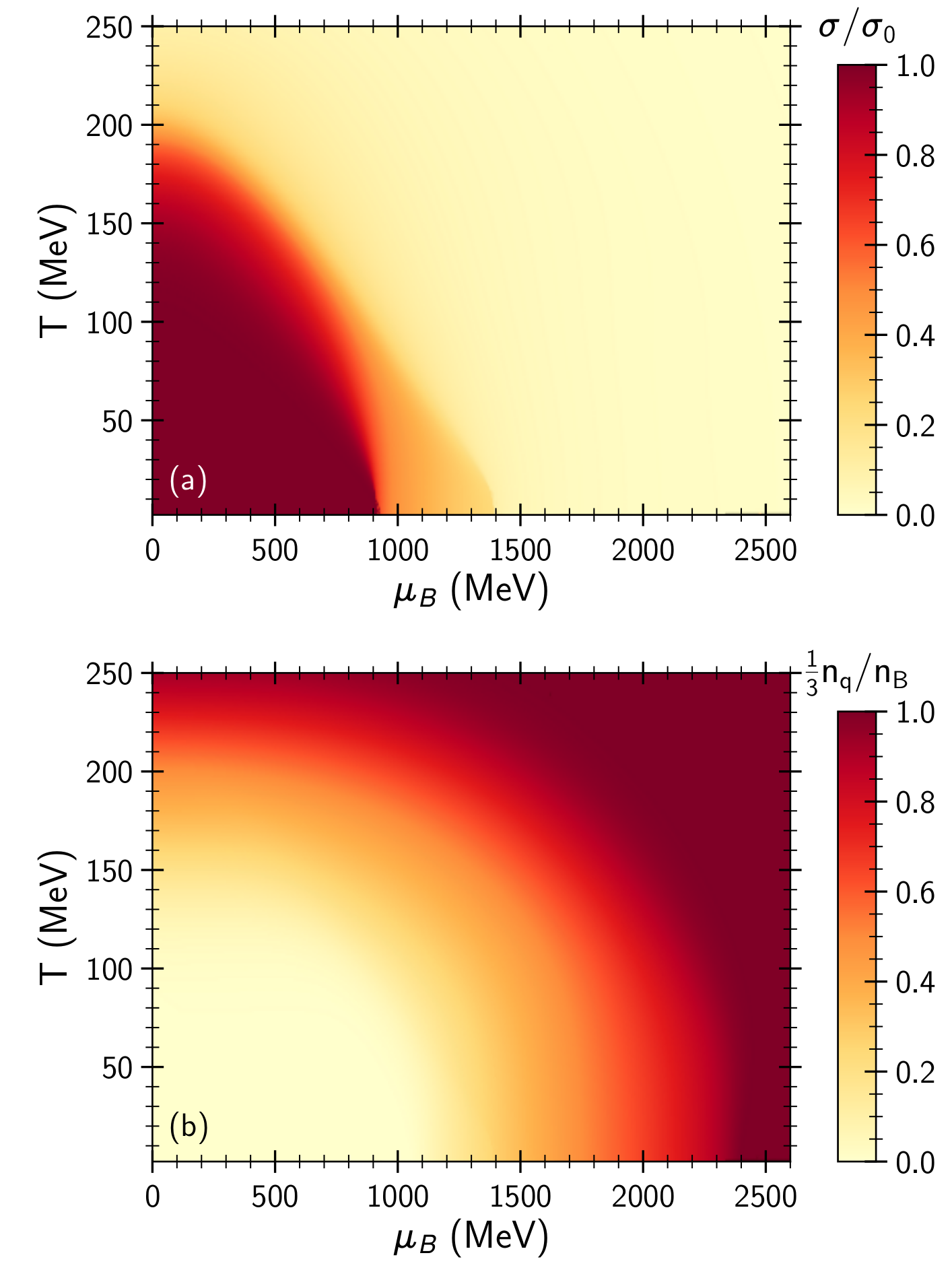 Chiral condensate
Quark
Matter
Quarks+hadrons,
Chiral condensate=0
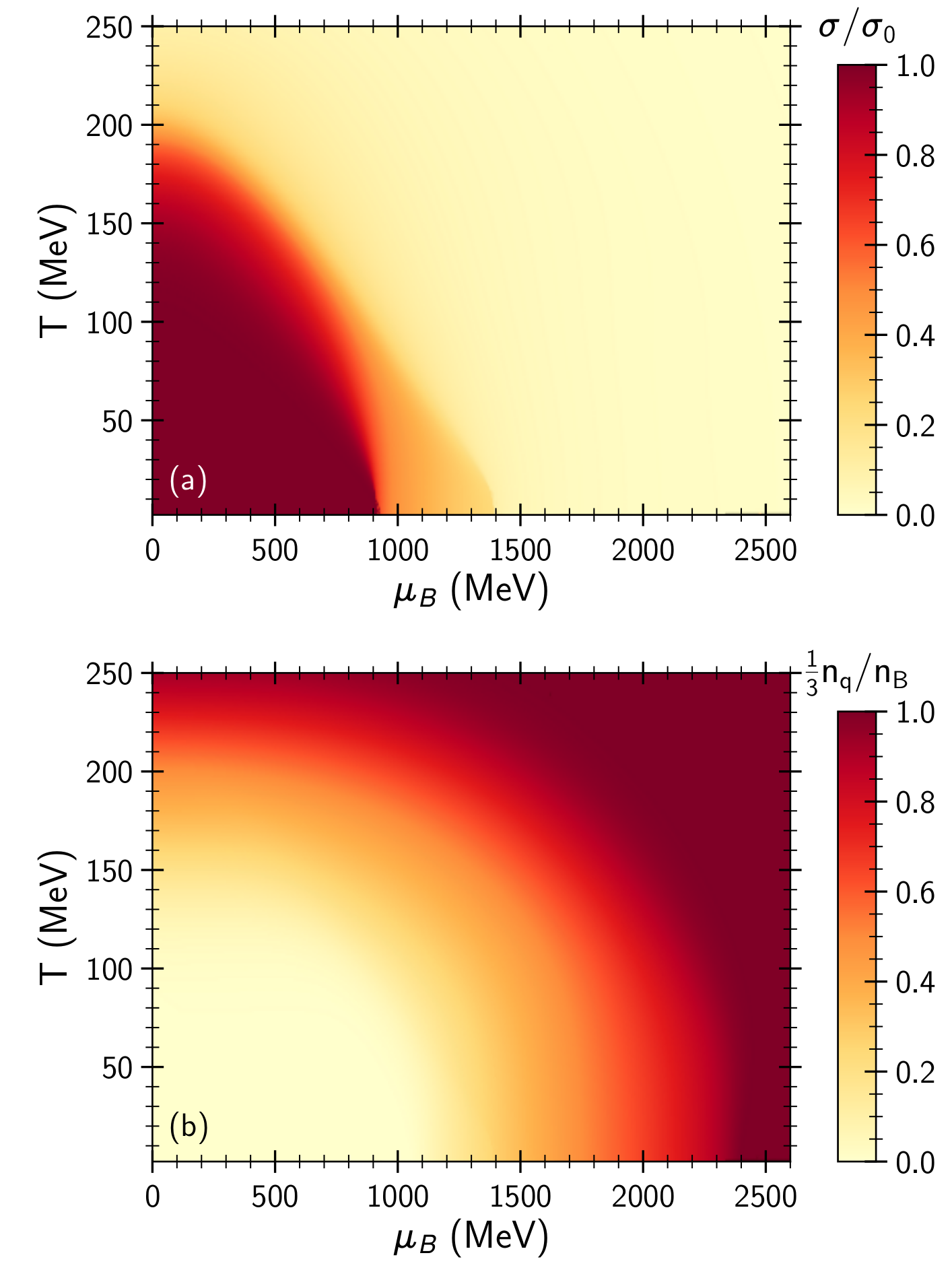 Quark fraction
Hadronic liquid
Dilutehadrons
17
Dense Matter, Strange Matter, Quark Matter, Quark Stars?
FAIR: Relativistic collisions of NS-NS vs. Heavy Ions
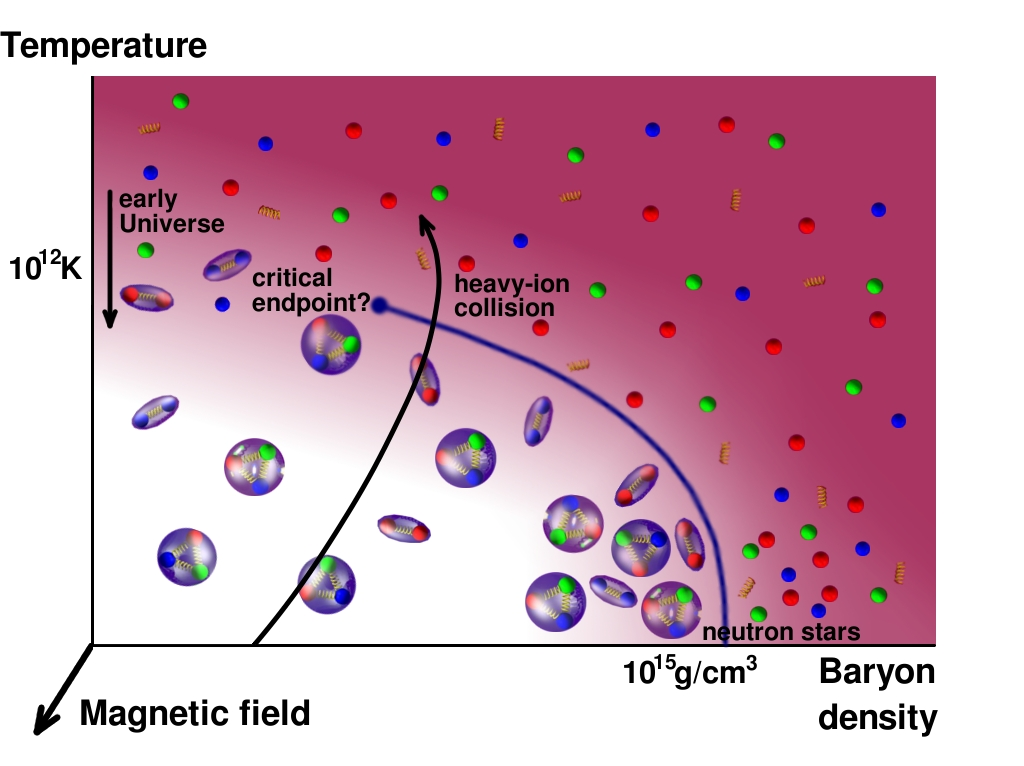 Neutron Star -Neutron Star Collisions
18
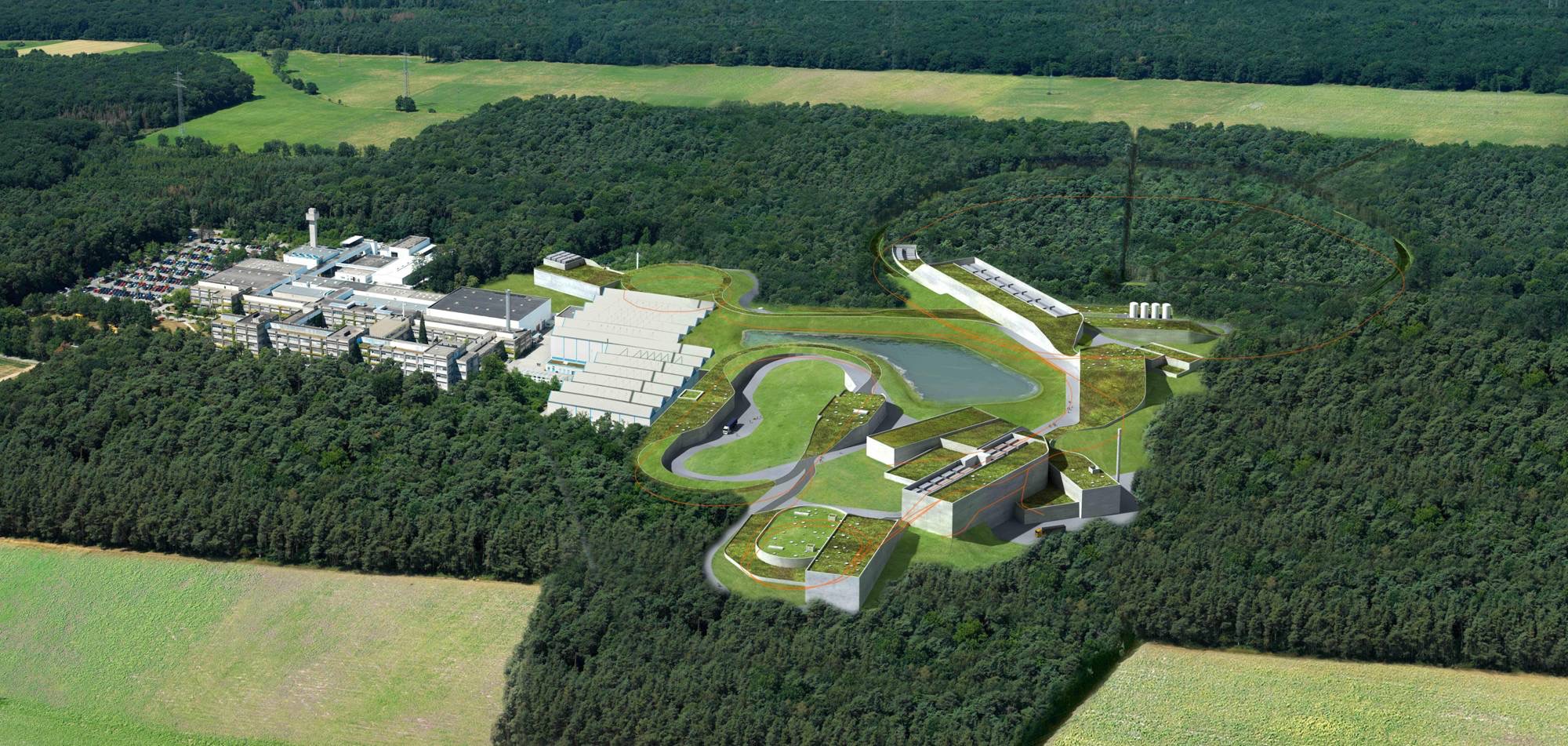 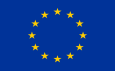 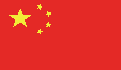 Observers
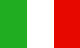 Slovenia
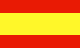 Poland
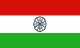 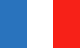 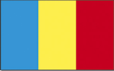 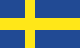 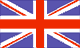 Russia
Rosatom
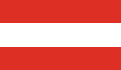 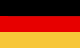 Sweden
Romania
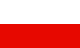 France
Spain
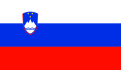 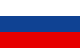 Italy
Germany
India
Finland
Death-Star- Machines - FAIR HIAF NICA STAR
NeutronStar matter in the Lab - Heavy Ion Collisions
Charm and Beauty of International Collaboration
Austria Czech
Hungary
China
UK
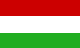 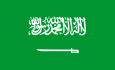 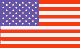 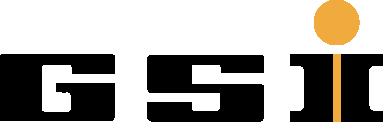 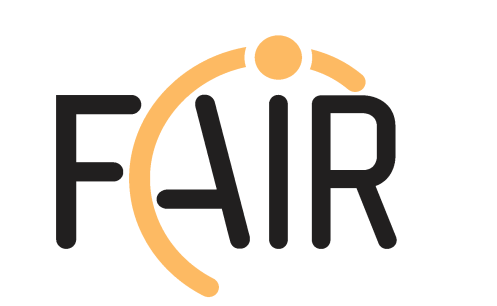 H. Stoecker FAIR Discoveries
19
11.11. 2019
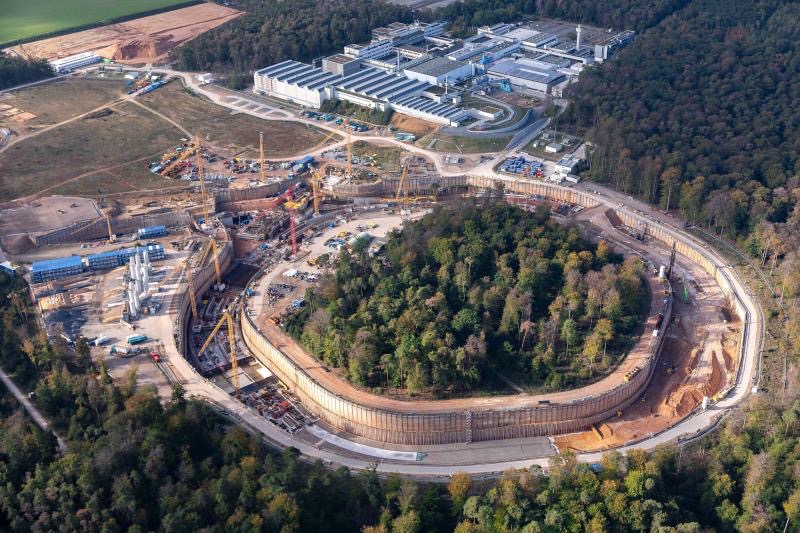 The CBM experiment
Transition
Radiation
Detector
Time of Flight
Detector
Ring
Imaging
Cherenkov
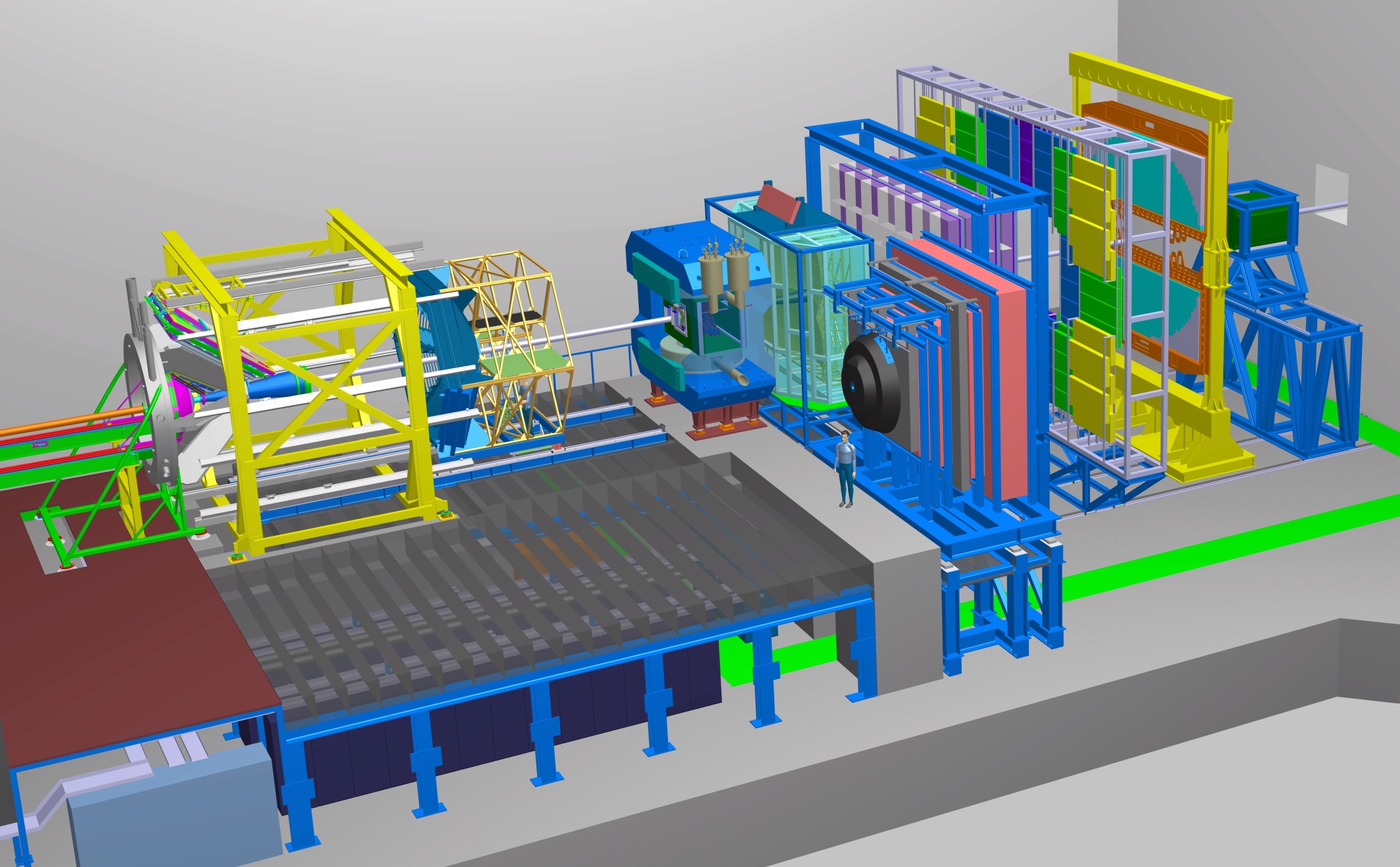 Silicon
Tracking
System
Dipol
Magnet
HADES
p+p, p+A
A+A (low mult.)
Micro
Vertex
Detector
Muon
Detector
Projectile
Spectator
Detector
DAQ/FLES HPC cluster
2/27/2018
H. Stoecker FAIR Discoveries
21
Relativistic 4D Hydrodynamics for Heavy Ion Collisions@FAIR
The CMF model applied in fluid dynamical simulations of HIC
Jan Steinheimer , FIAS Frankfurt
 Special Relativistic 3+1Dim Hydrodynamics for HIC ’80-/’90-ies :
 G.Graebner, D.Rischke, et al., ITP, Goethe University
22
Nuclear Matter EoS in Binary NS Mergers & 
Quark Matter Phase Transition Signatures 
in Gravitational Waves
Most, Papenfort, Dexheimer, Hanauske, Schramm, Stoecker, Rezzolla (PRL 2019)
see also Bauswein, Bastian, Blaschke, Chatziioannou, Clark, Fischer, Oertel 
(PRL 2019)
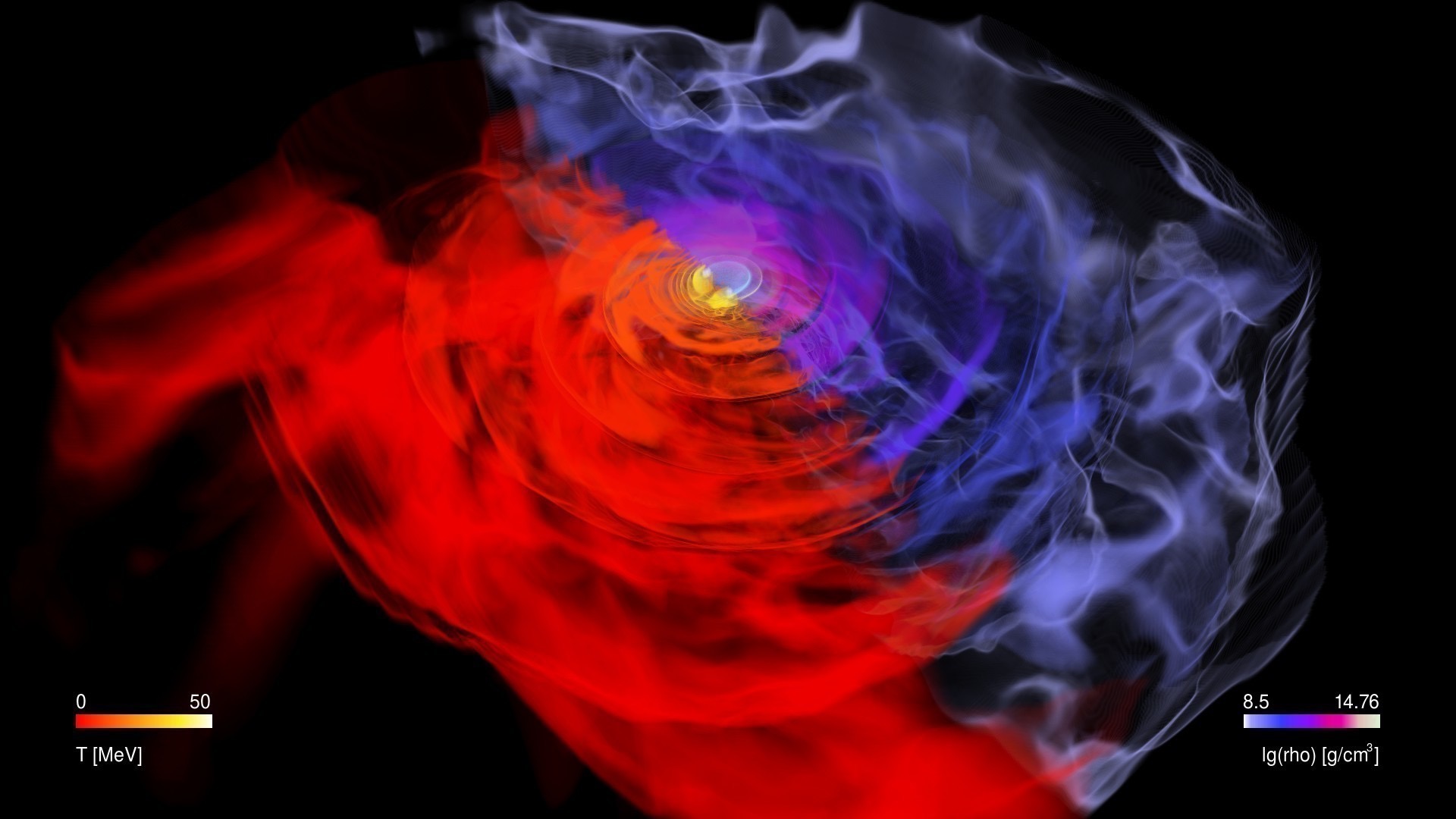 23
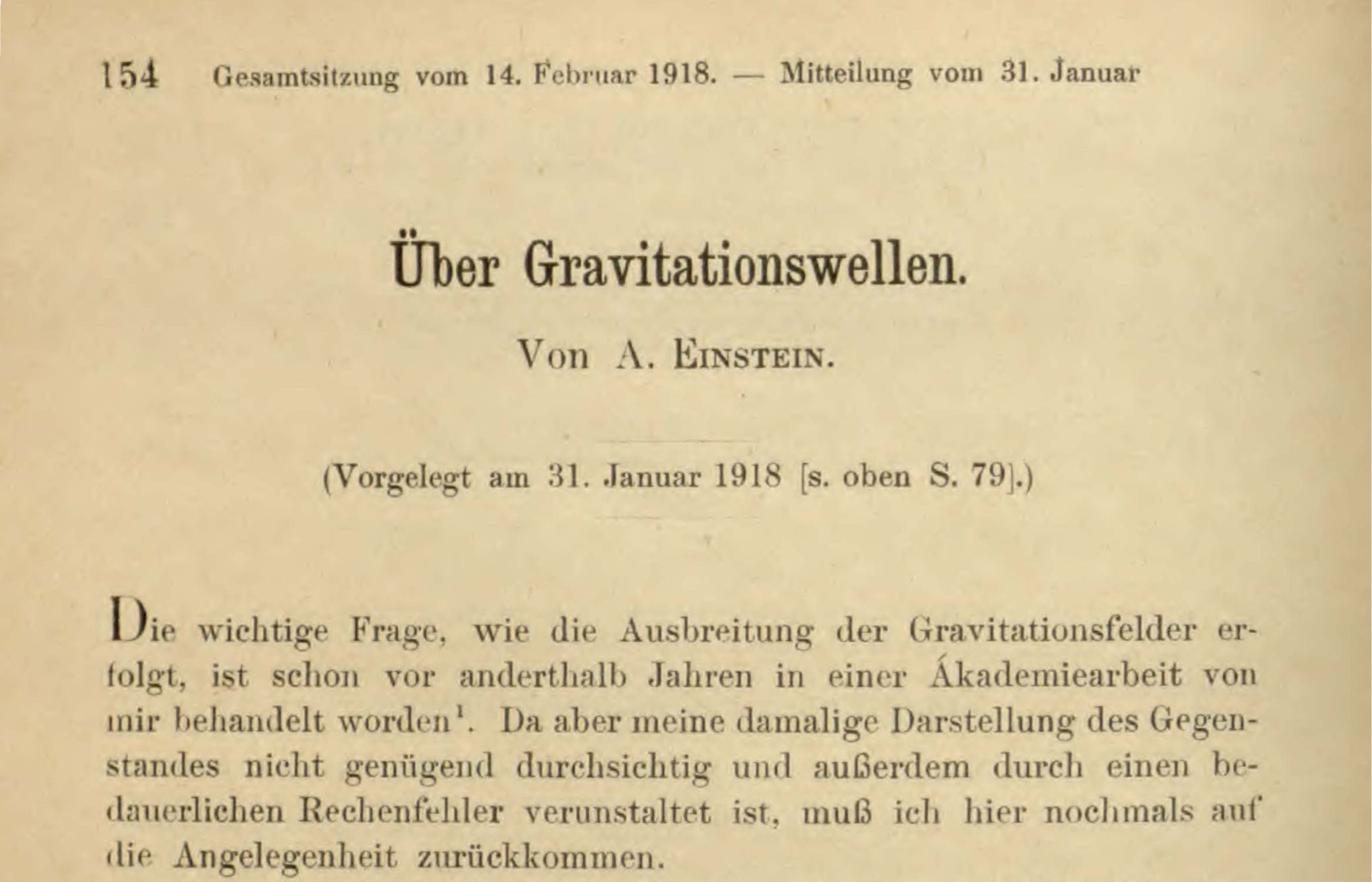 Sitzungsberichte der Königlich-Preußischen Akademie der Wissenschaften
Einstein‘s First work on Gravitational Waves, Juni 1916, was …wrong…
24
Gravitational Waves discovered
Collision of 2 Neutron Stars GW170817

Masses of BHs: 1.4 &1.4 Solar Masses

Distance to Earth  Gpc
Length Difference 10^-21 m
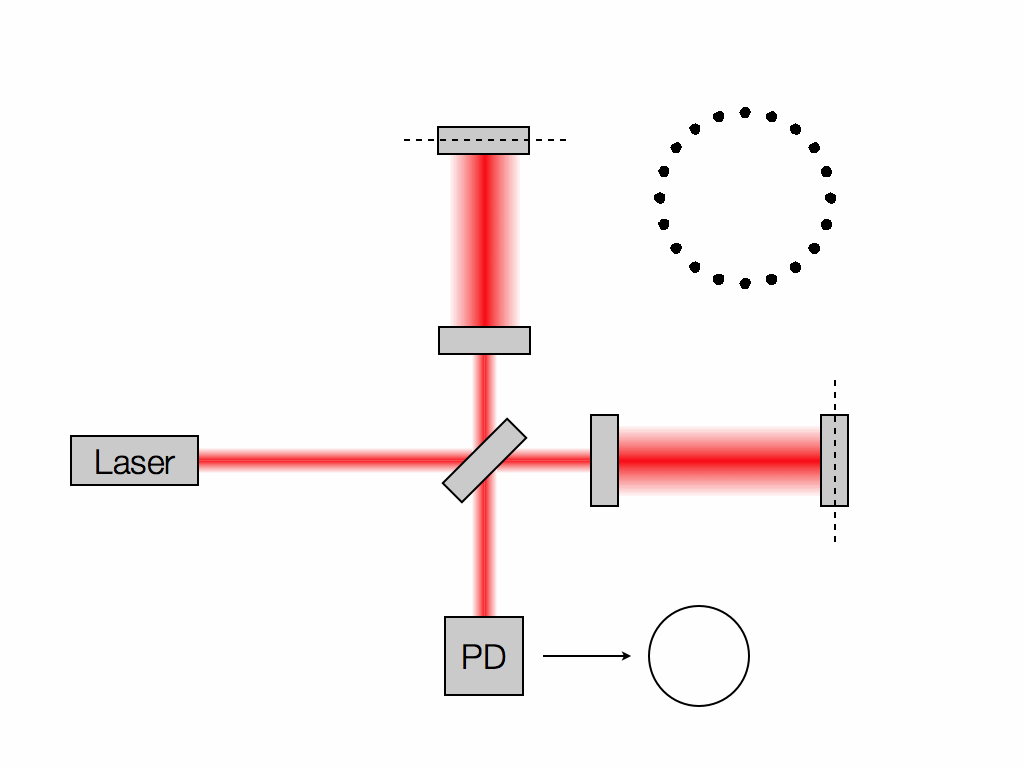 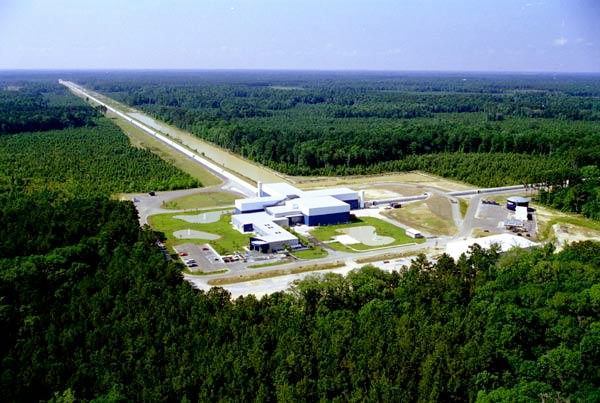 25
Credit: Les Wade from Kenyon College.
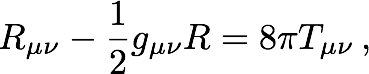 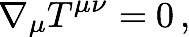 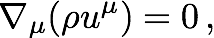 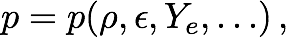 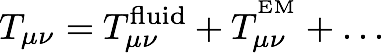 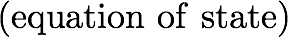 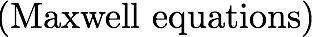 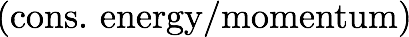 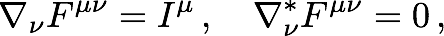 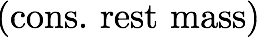 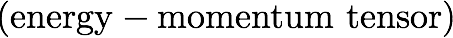 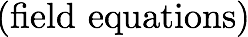 The ideal fluid equations - but should include bulk- & shear viscosity & thermoconductivity  - cf.  A. Muronga & J. Noronha
These equations do not possess analytic solutions in strong-field regimes: numerical approaches inevitable
26
27
Disco-Fox, Merengue and Tango- Phase
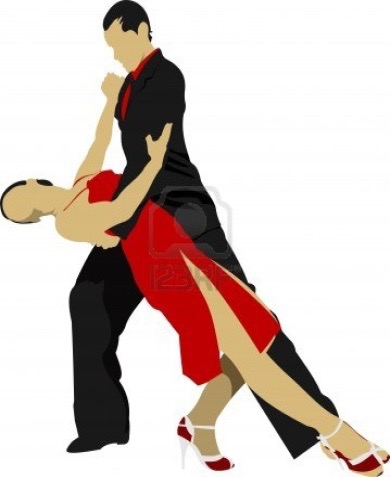 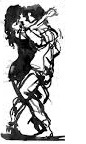 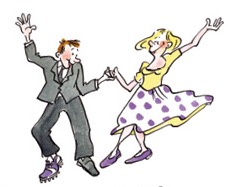 28
Where it’s hot and dense in neutron star mergers
Separation of hot hadronic corona and dense, cold quark matter core
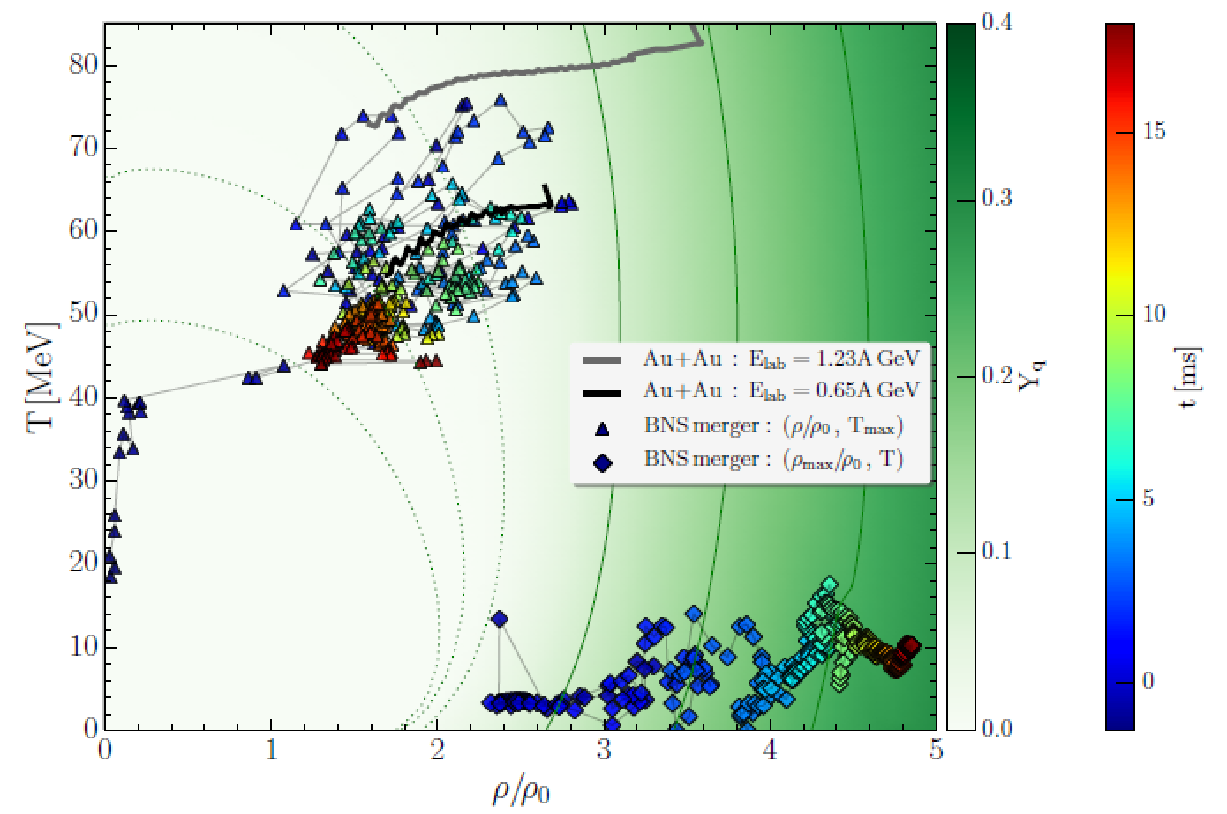 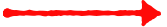 Heavy ion Collisions GSI  +   FAiR      same environment as 
Bin. Neutron Star mergers
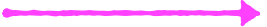 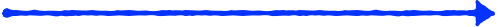 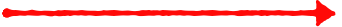 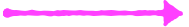 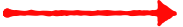 29
T, n Evolution in the phase diagram
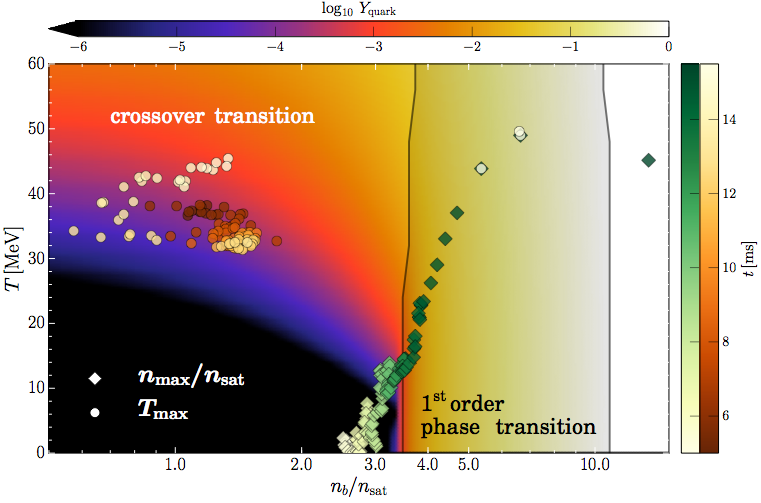 Evolution of the max. temperature and density.
Quarks appear early on in Torus:  T~50 MeV
Once core reaches density n/n_0 ~ 3.5, transition into SQM occurs
30
Gravitational Wave Emission from BNSM- ML!
“high-mass” binary
“low-mass” binary
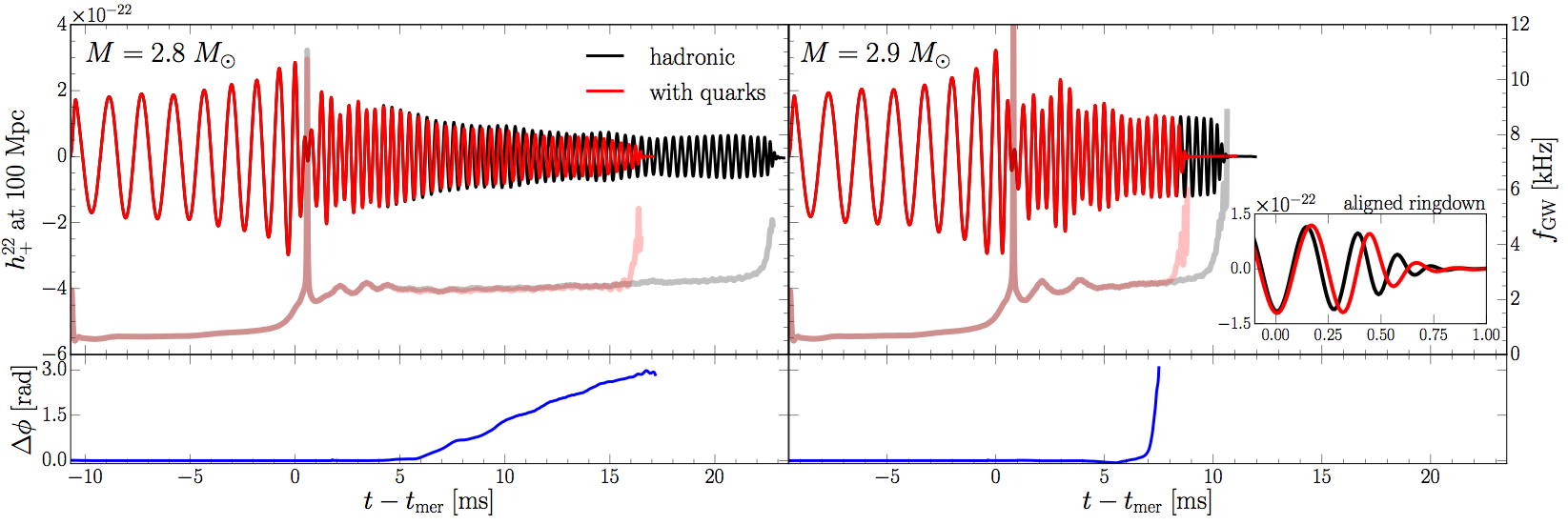 In low-mass binary, after ~ 5 ms, quark fraction is large enough to change quadrupole moment and yield differences in the waveforms.
In high-mass binary, phase transition takes place rapidly after ~ 5 ms
. Waveforms are similar but ringdown is different (free fall for PT).
Mismatch hadronic inspiral and post-merger phase: 
clear Signature of Quark Matter - crossing or 1.OPT ?
31
✴Spectra	of post-merger shows peaks, some ”quasi-universal”.
✴When used together with tens of observations, they will set  tight	constraints on EOS: radius known with ~1 km	precision.
✴  Magnetic fields unlikely to be detected during	the inspiral	but
important after the merger: instabilities	and	EM	counterparts.
✴Mergers lead	to	tiny	but	important ejected matter and kilo-/  macro-nova	emission - “high-A” nucleosynthesis very robust.
✴GW170817	provided new limits on maximum mass and radii:
2.01+0.04
+0.17
0.15
M	/M	. 2.16
TOV	Ⓢ
0.04
12.00 < R1.4/km < 13.45
8.53 < R1.4/km < 13.74
R¯1.4	= 12.45 km
R¯1.4   = 13.06 km
hadronic EOSs
phase transitions
Merging binaries of NSs are Einstein’s richest laboratory:  GWs, nuclear	physics, astrophysic: more to come!…
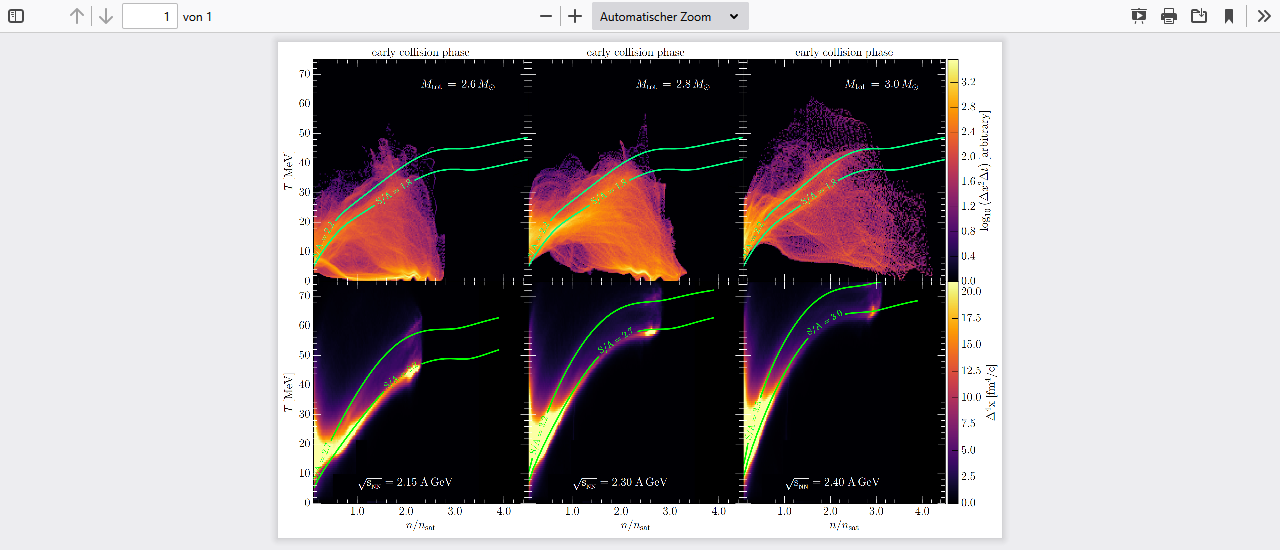 Summary:

T(n), S/A in
Binary
Neutron 
Star 
Collision
 
T(n), S/A in
Binary 
Heavy Ion
Collision
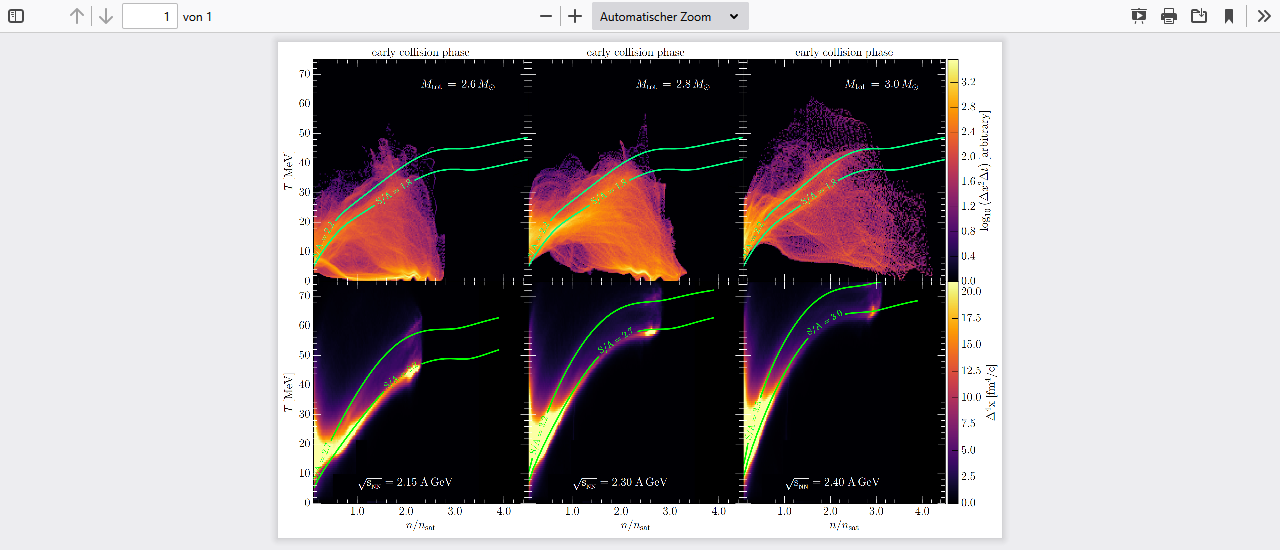 Neutron Star     S/A > 2, increases with NS mass 
GSI/FAIR          S/A > 2, increases with E_LAB
Tune   Kern-Kern => Stern-Stern EoS in the LAB!
E.Most, A.Motornenko, J. Steinheimer et al